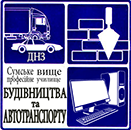 Державний навчальний заклад 
“Сумське вище професійне училище будівництва та автотранспорту”
Підготовка до державної підсумкової атестації у формі ЗНО – ключове завдання в роботі заступника директора з навчальної роботи (методиста).Алгоритм дій
Заступник директора з навчальної роботи 
Тетяна Гречаніченко
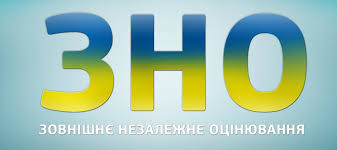 Організація  науково-методичного супроводу участі учнів училища у ДПА у формі ЗНО, ЗНО-2021
Серпень - жовтень
Засідання педагогічної ради . «Про підсумки проходження учнями закладу державної 
підсумкової атестації у формі ЗНО - 2020 та основні завдання щодо підготовки до ЗНО - 2021» 
Розробка заходів щодо підвищення якості навчання та підготовки учнів закладу до ДПА у формі ЗНО
 Наказ «Про організацію роботи з підготовки учнів училища до зовнішнього незалежного оцінювання результатів навчання, здобутих на основі повної загальної середньої освіти у 2021 році» 
Складання індивідуальних планів роботи викладачів з обдарованими учнями та з підготовки до ДПА у формі ЗНО.
Індивідуальний план роботи викладача математики Алексенко О.А. з обдарованими учнями, з підготовки учнів до ДПА у формі ЗНО, ЗНО-2021 (фрагмент)
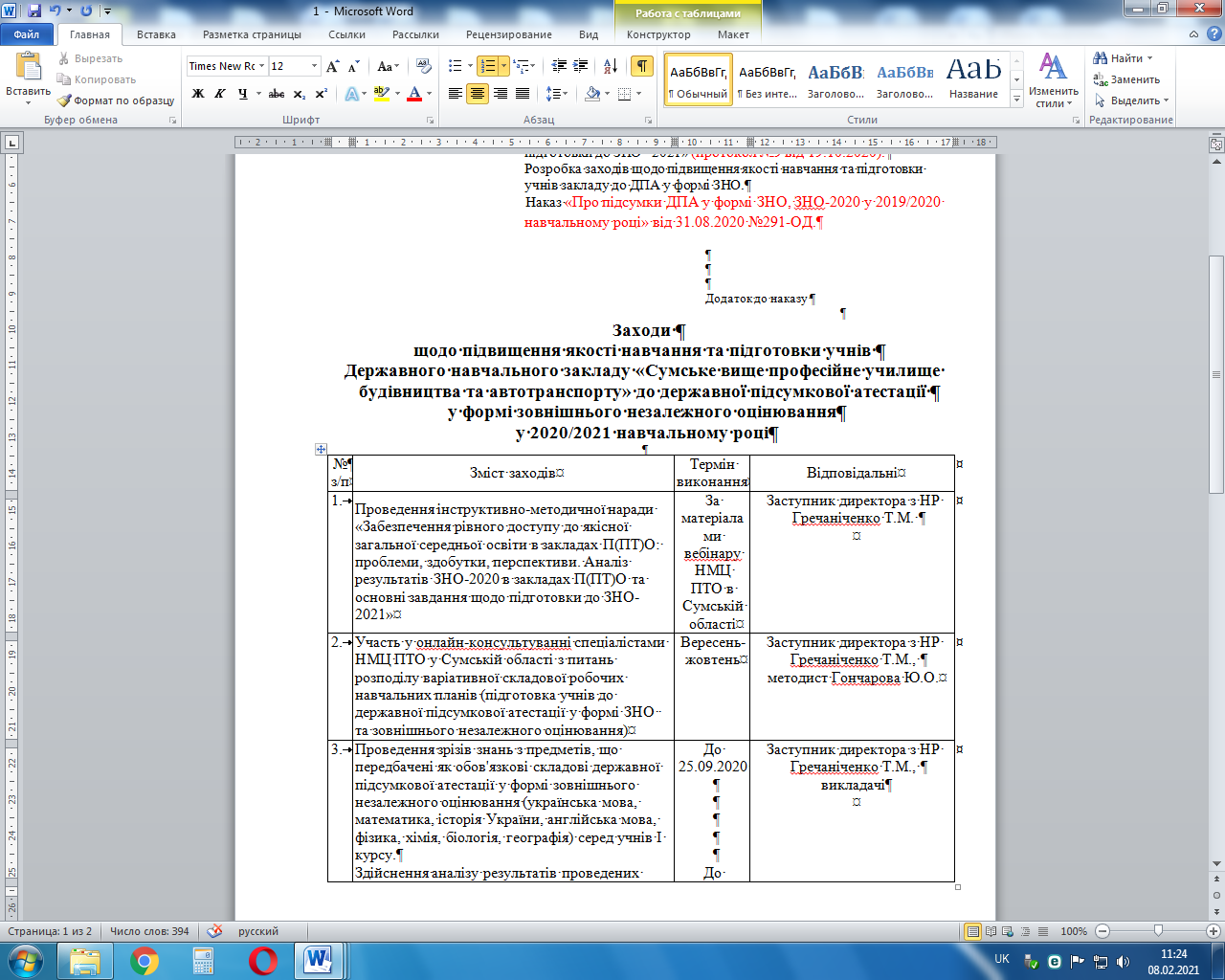 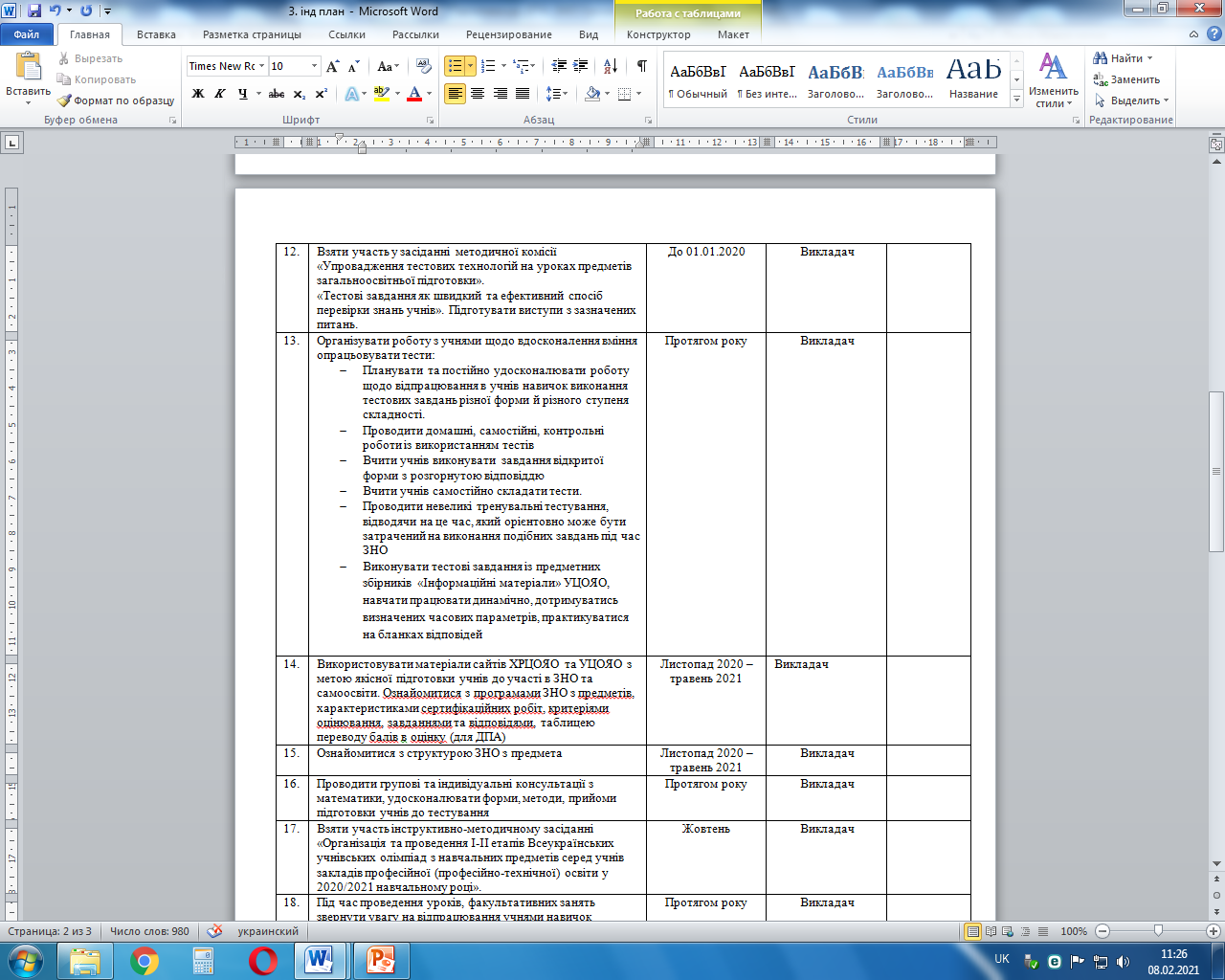 Організація  науково-методичного супроводу участі учнів училища у ДПА у формі ЗНО, ЗНО-2021
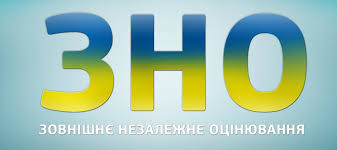 Вересень
Проведення зрізів знань з предметів, що передбачені як обов’язкові складові ДПА у формі ЗНО серед учнів І курсу. 
Наказ «Про підсумки  перевірних контрольних робіт за курс базової середньої школи» 
Розробка заходів щодо ліквідації прогалин в знаннях, вміннях та навичках учнів. Створення таблиць для здійснення моніторингу навчальних досягнень учнів (з І по ІІІ курси)
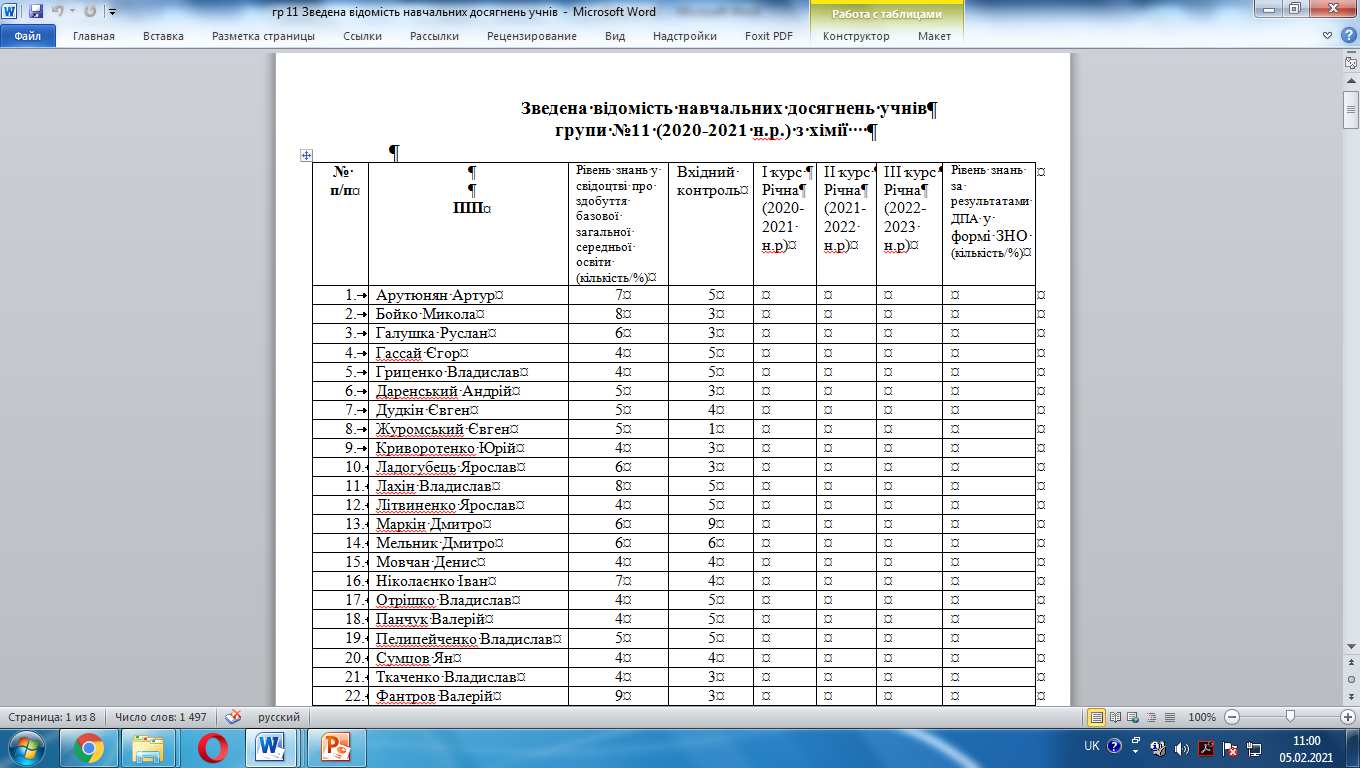 Організація  науково-методичного супроводу участі учнів училища у ДПА у формі ЗНО, ЗНО-2021
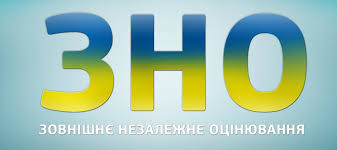 Вересень-жовтень
Створення на базі методичного кабінету консультаційного пункту для учнів-випускників щодо якісної підготовки до ЗНО-2021
Оформлення куточків щодо проведення ДПА у формі ЗНО, ЗНО у холі І поверху, навчальних кабінетах
Забезпечення викладачів навчальною, методичною літературою, збірниками, посібниками, за якими проводиться ДПА, ЗНО у 2021 році 
Висвітлення питань ЗНО, ДПА  на сайті закладу освіти, постійне оновлення матеріалів щодо даного питання
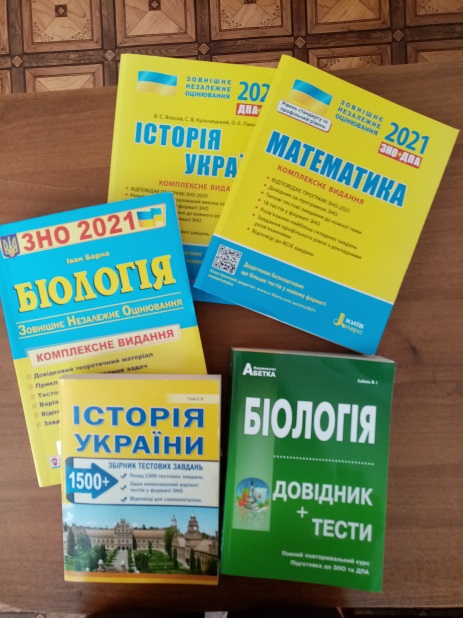 Організація  науково-методичного супроводу участі учнів училища у ДПА у формі ЗНО, ЗНО-2021
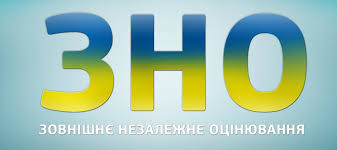 Сайт закладу освіти
Блоги викладачів
викладача історії 
викладача англійської мови
викладача фізики
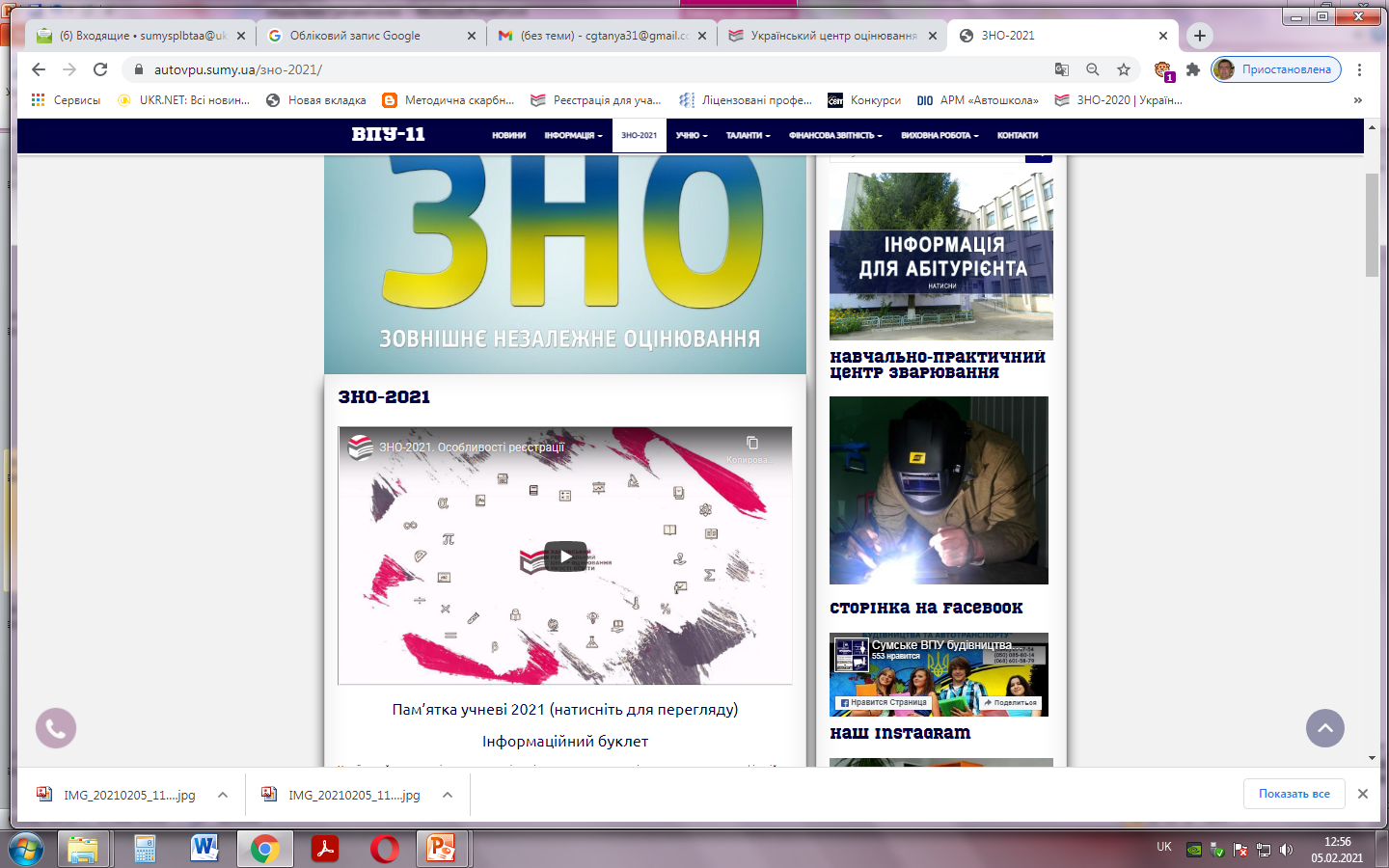 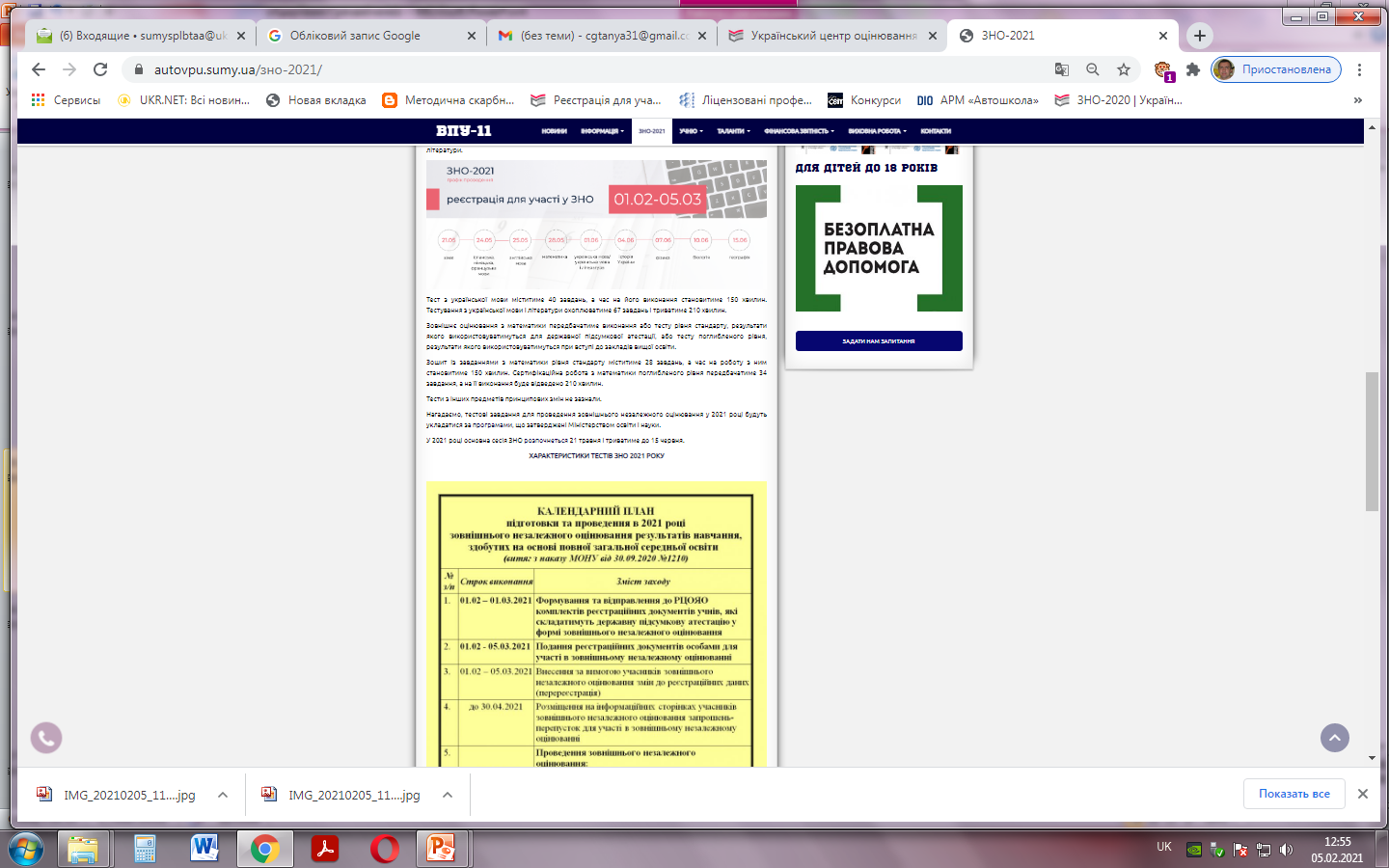 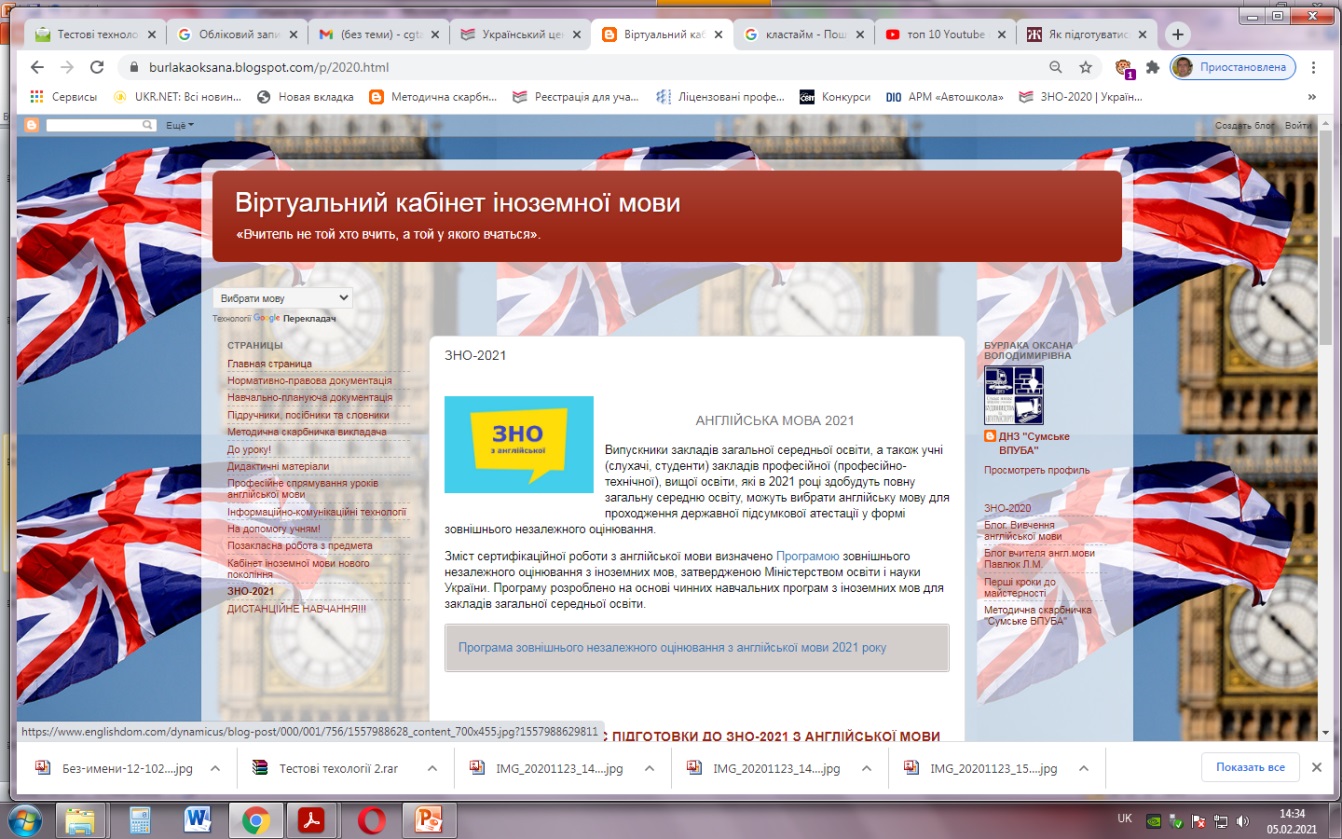 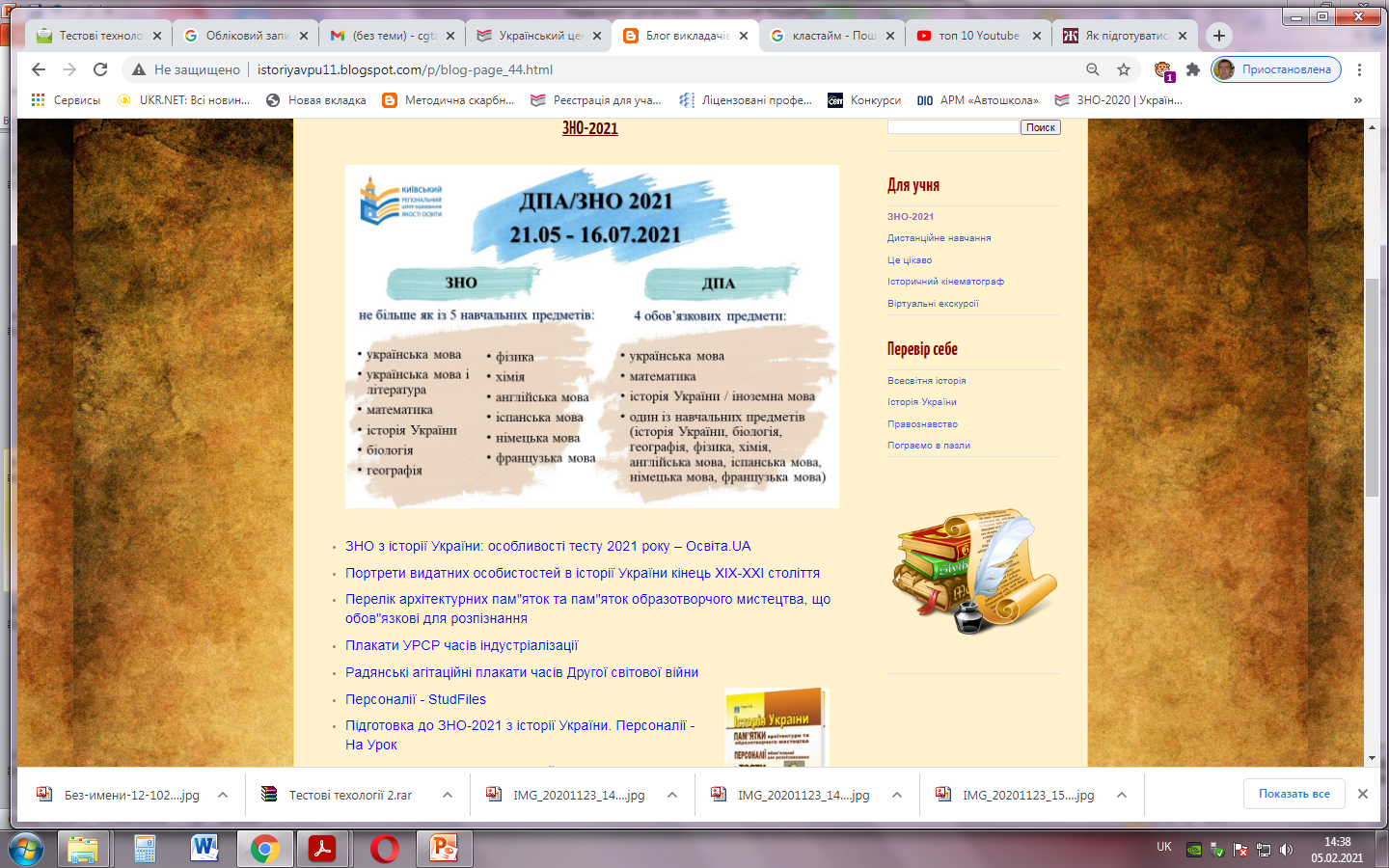 Організація  науково-методичного супроводу участі учнів училища у ДПА у формі ЗНО, ЗНО-2021
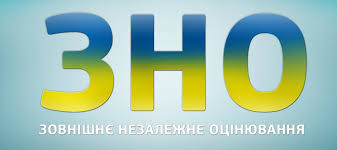 Серпень- вересень
Розробка та затвердження планів факультативних занять (на підставі програм, затверджених МОНУ). Організація роботи факультативів
Організація  науково-методичного супроводу участі учнів училища у ДПА у формі ЗНО, ЗНО-2021
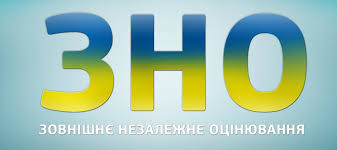 Вересень-жовтень
Проведення інструктивно-методичних засідань з питань опрацювання нормативних документів щодо організації та проведення ЗНО у 2021 році
Викладачі ознайомлені:
з наказами МОНУ 
 - від 30.09.2020 № 1210 «Про підготовку до проведення у 2021 році зовнішнього незалежного оцінювання результатів навчання, здобутих на основі повної загальної середньої освіти», 
 - від 08.10.2020 № 1232 «Про підготовку та проведення зовнішнього незалежного оцнювання результатів навчання з математики», 
 - від 08.10.2020 №  «Про проведення пробного зовнішнього незалежного оцінювання в 2021 році»,
 - від 09.07.2019  №945 «Деякі питання проведення в 2021 році зовнішнього незалежного оцінювання результатів навчання, здобутих на основі повної загальної середньої освіти»,
з листом Харківського регіонального центру оцінювання якості освіти від 12.10.2020 № 10/01-25/408 «Про проведення інформаційно-роз’яснювальної роботи щодо особливостей зовнішнього незалежного оцінювання 2021 року»
листом ОІППО від 13.10.2020 №542/10-10 «Про проведення роз’яснювальної роботи щодо ЗНО-2021 
Проведення І етапу Всеукраїнської учнівської Інтернет-олімпіади з навчальних предметів у 2020/2021 н.р. у формі завдань ЗНО (дистанційно)
Розробка заходів щодо усунення прогалин в знаннях учнів
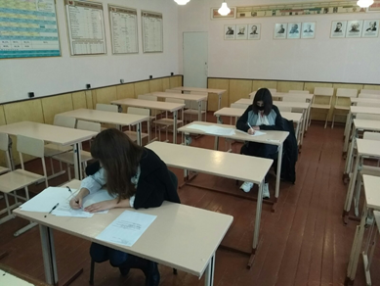 Організація  науково-методичного супроводу участі учнів училища у ДПА у формі ЗНО, ЗНО-2021
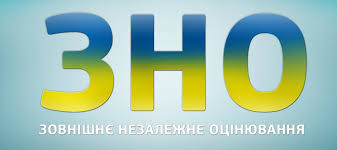 Жовтень-листопад
Ознайомлення учнів ІІІ курсу з процедурою та особливостями проведення ДПА у формі ЗНО-2021(протоколи зборів груп)
Інформування батьків учнів випускних груп  щодо особливостей проведення ЗНО у 2021 році (надіслано листи)
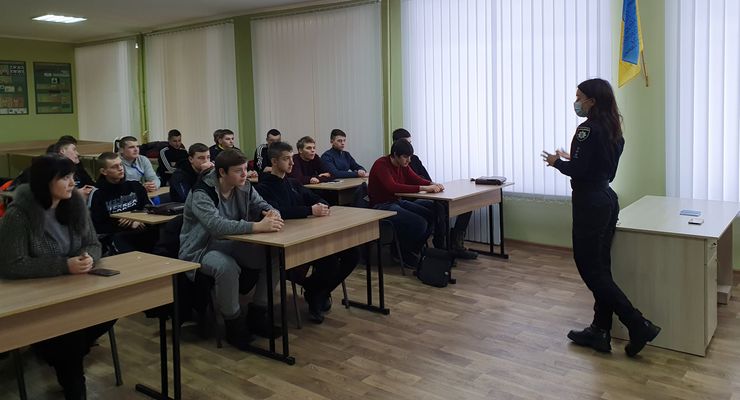 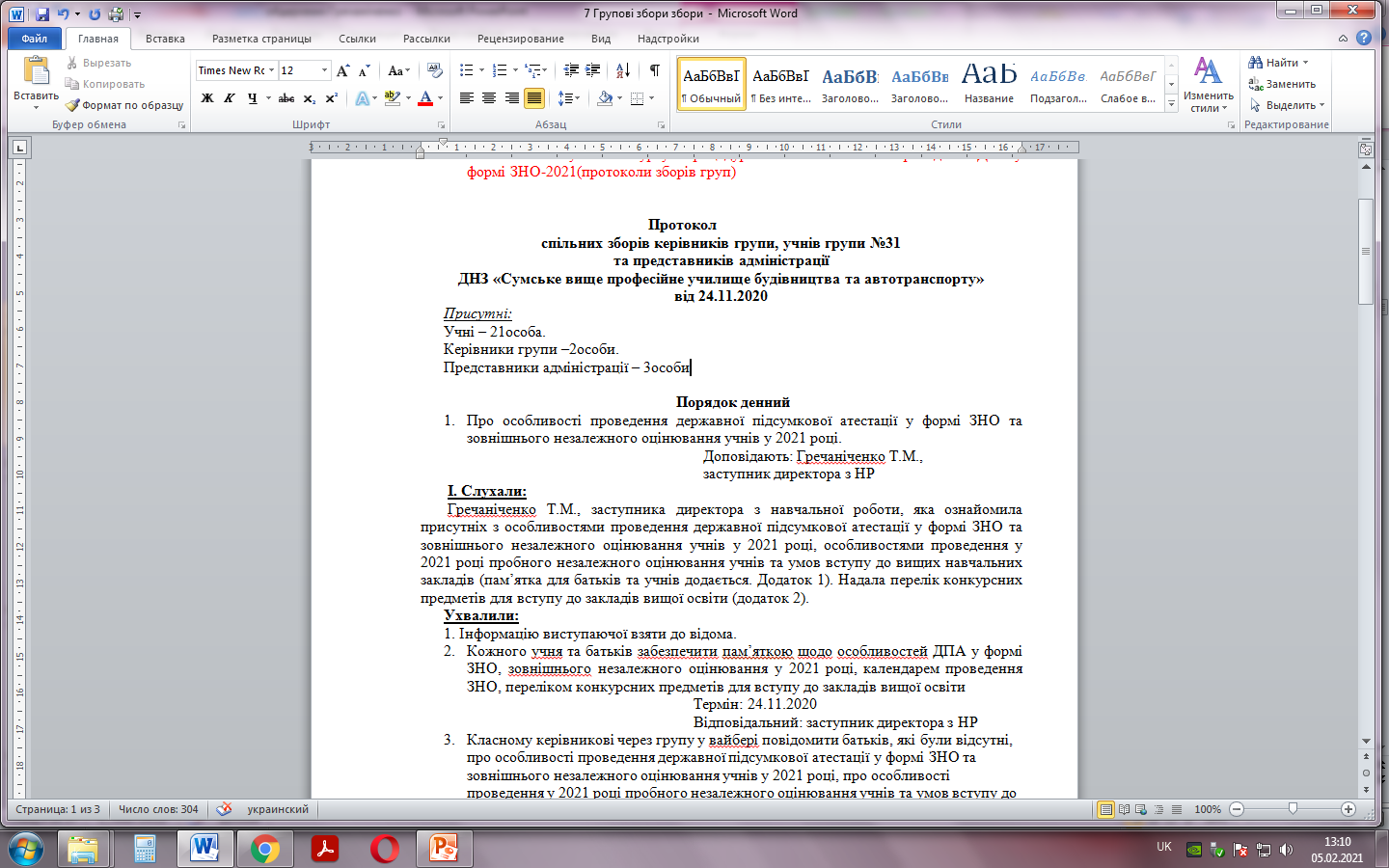 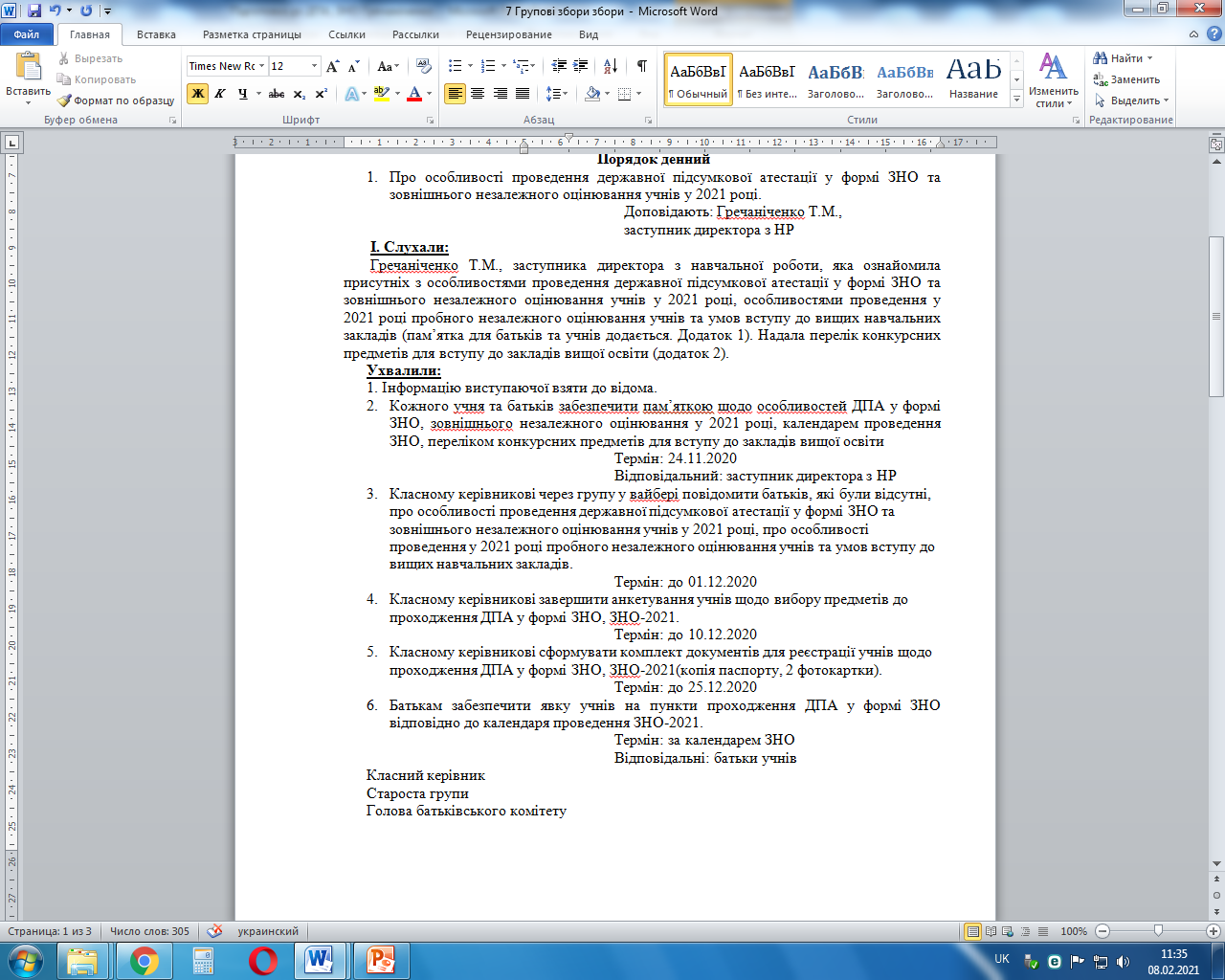 Організація  науково-методичного супроводу участі учнів училища у ДПА у формі ЗНО, ЗНО-2021
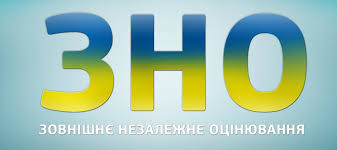 Жовтень-грудень
Розроблення детальної пам’ятки щодо проходження державної підсумкової атестації у формі зовнішнього незалежного оцінювання, ЗНО-2021, пробного ЗНО для учнів та їх батьків, для викладачів та керівників груп, яку розміщено у теках кожної групи ІІІ курсу на Google-диску
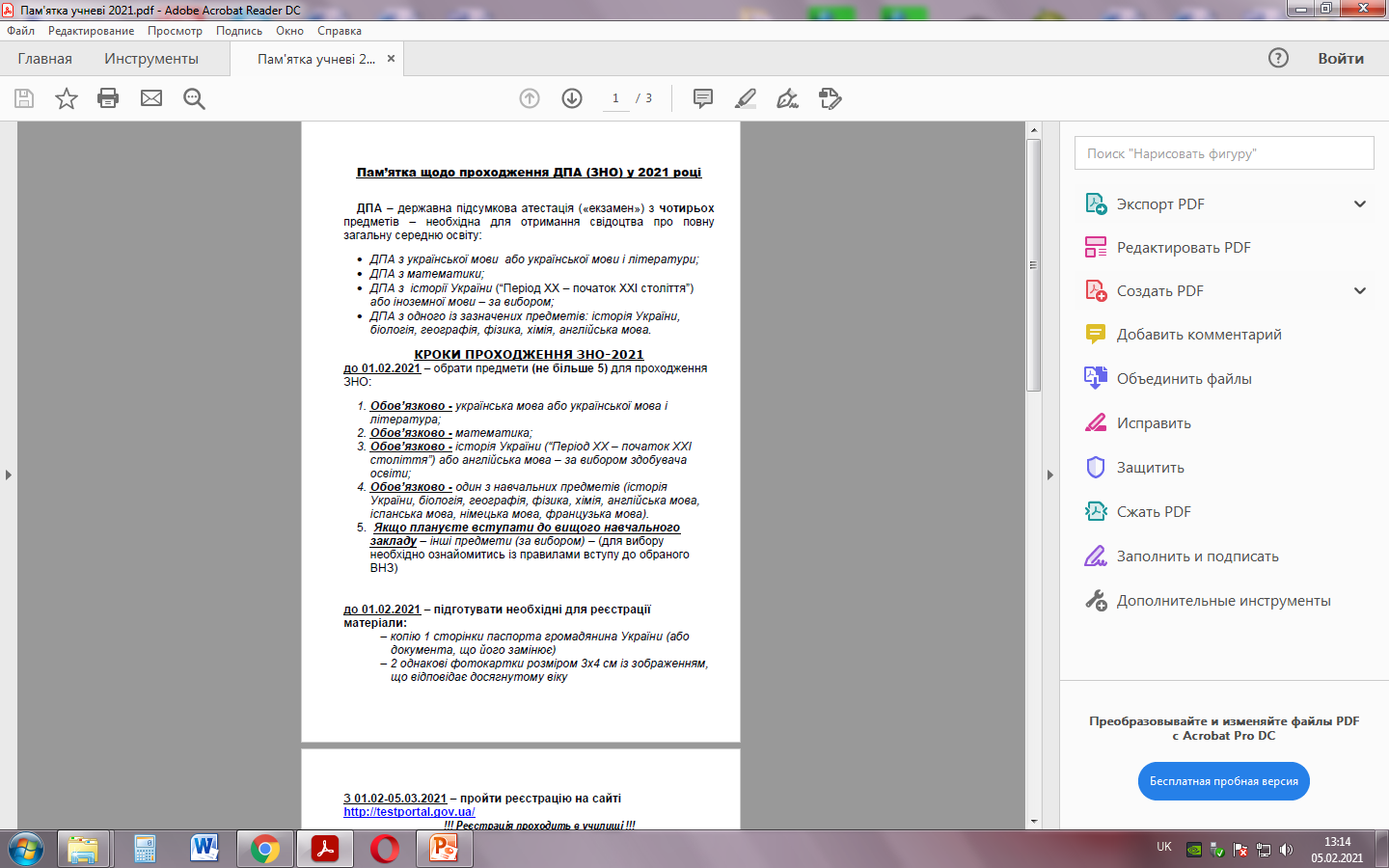 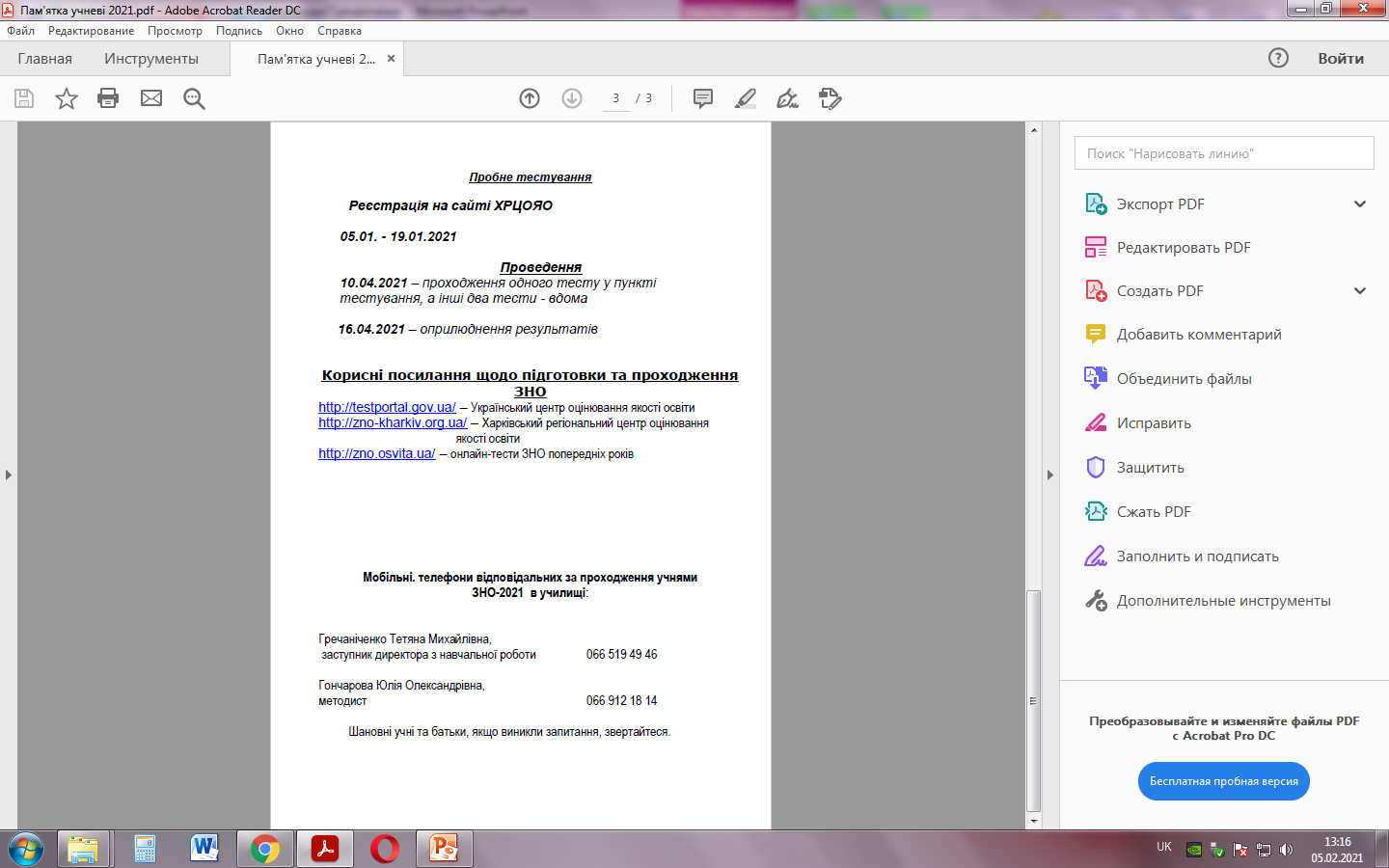 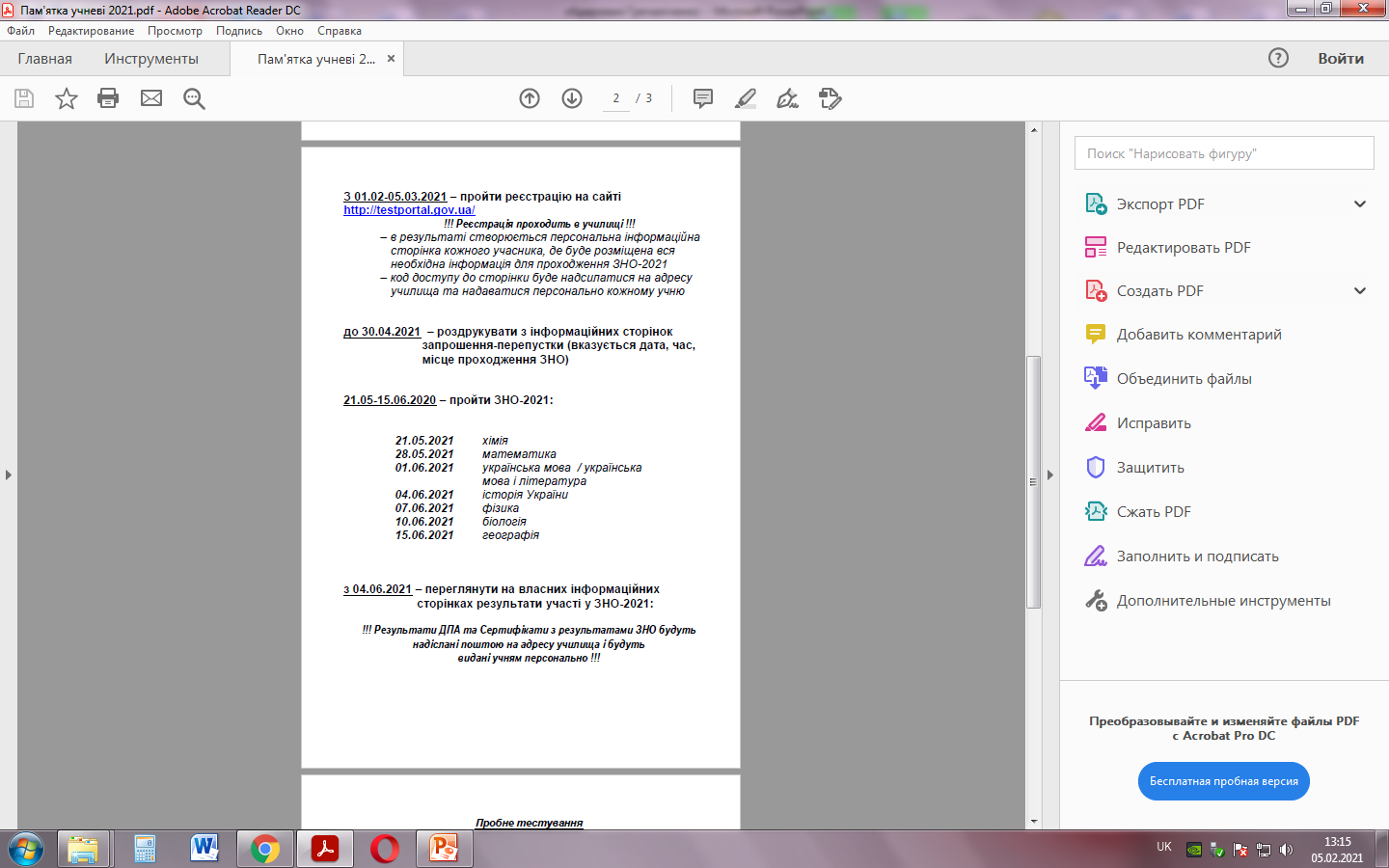 Організація  науково-методичного супроводу участі учнів училища у ДПА у формі ЗНО, ЗНО-2021
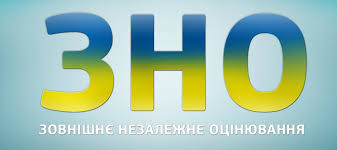 Жовтень-грудень
Проведення класними керівниками годин спілкування «Деякі питання проведення ЗНО у 2021 році», «Пробне ЗНО-2021. Не втрачай свій шанс», «Особливості вступної кампаніях до закладів вищої освіти»
Здійснення анкетування учнів ІІІ курсу щодо вибору третього предмета для складання ДПА у формі ЗНО (історія України або англійська мова), четвертого предмета для складання ДПА у формі ЗНО (фізика, хімія, біологія, географія, історія України, іноземна мова)  та вступу до закладів вищої освіти у 2021 році
Формування класними керівниками комплектів документів для реєстрації учнів
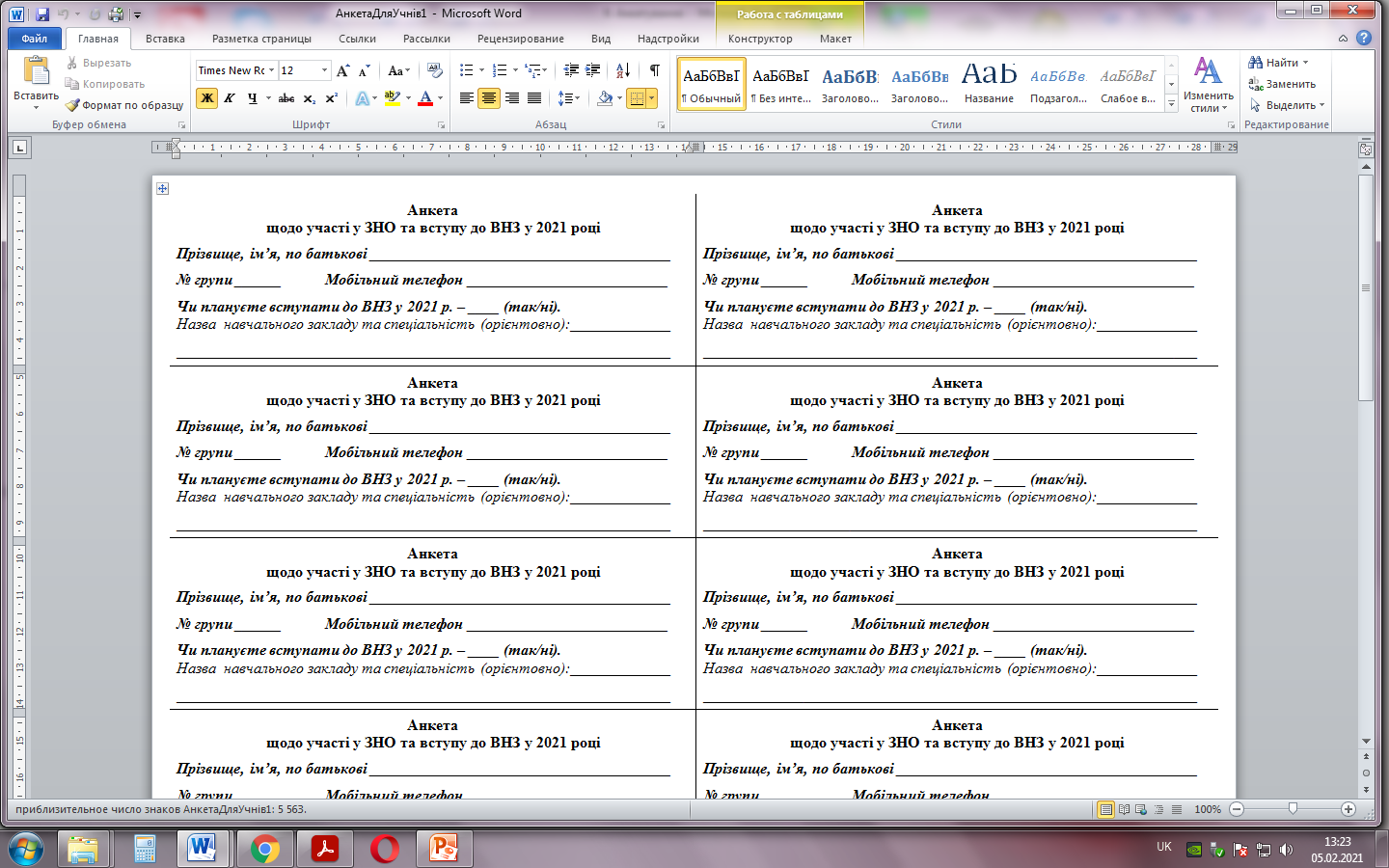 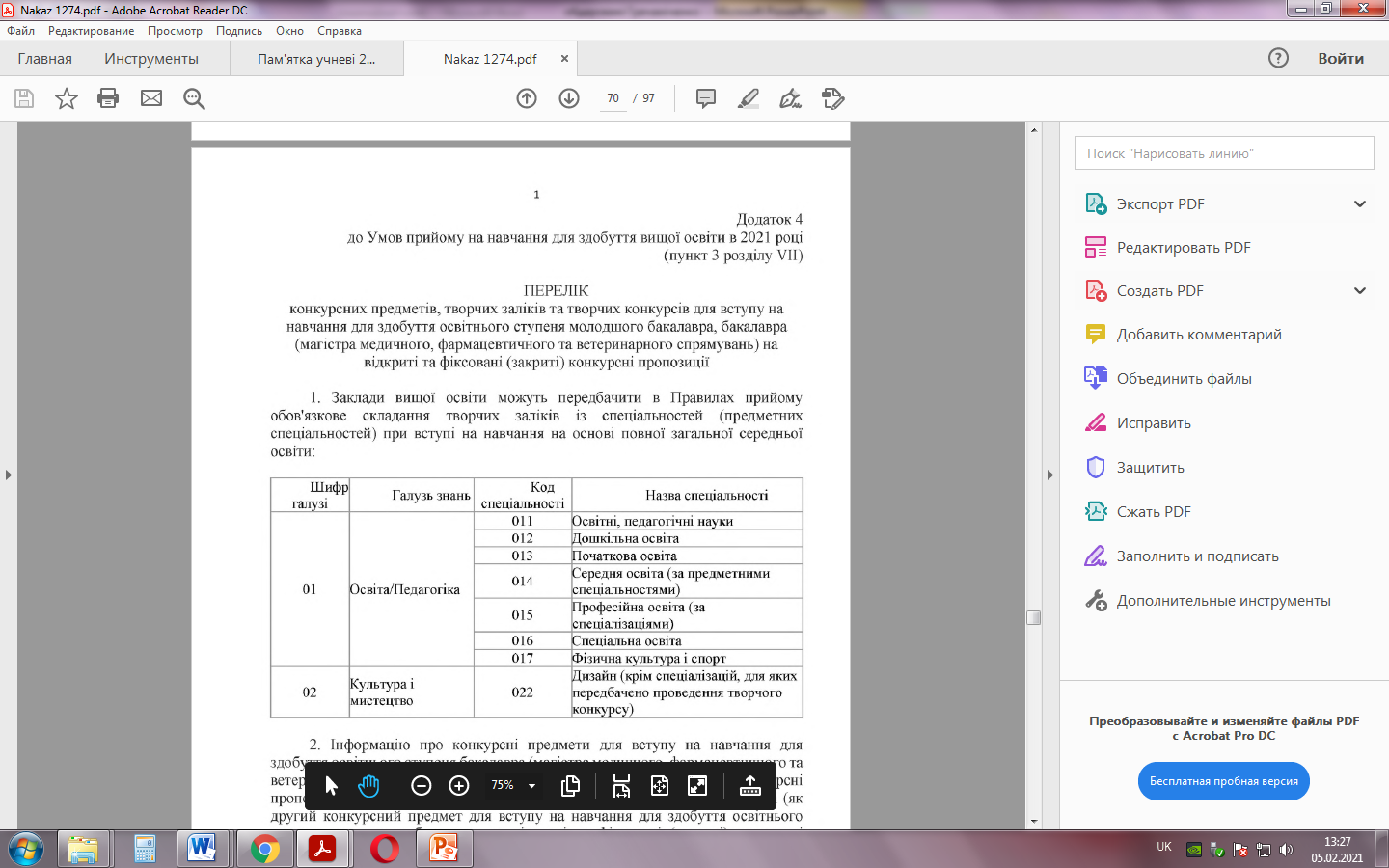 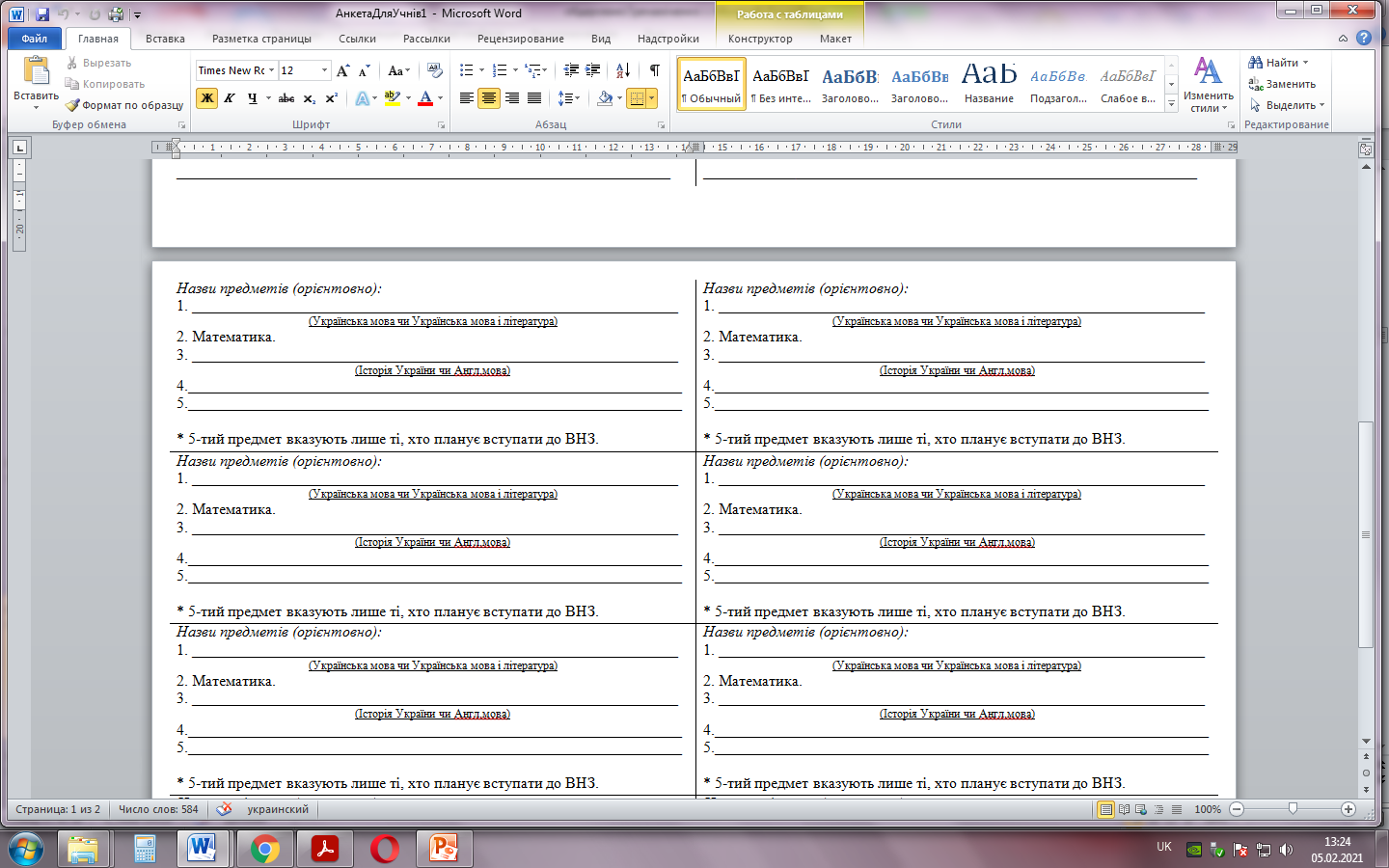 Організація  науково-методичного супроводу викладачів з підготовки учнів до проходження ДПА у формі ЗНО, ЗНО-2021
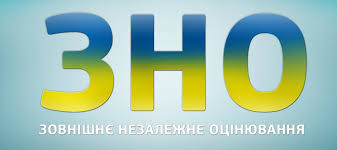 Вересень-травень
Педагогічні ради:
«Про роль педагога в підготовці учнів до ДПА у формі ЗНО» (грудень, 2019) 
«Сучасний урок в контексті компетентнісного підходу . Формування предметних і ключових  компетентностей учнів» (березень, 2020)
«Тестові технології оцінювання компетентностей учнів» (грудень, 2020)
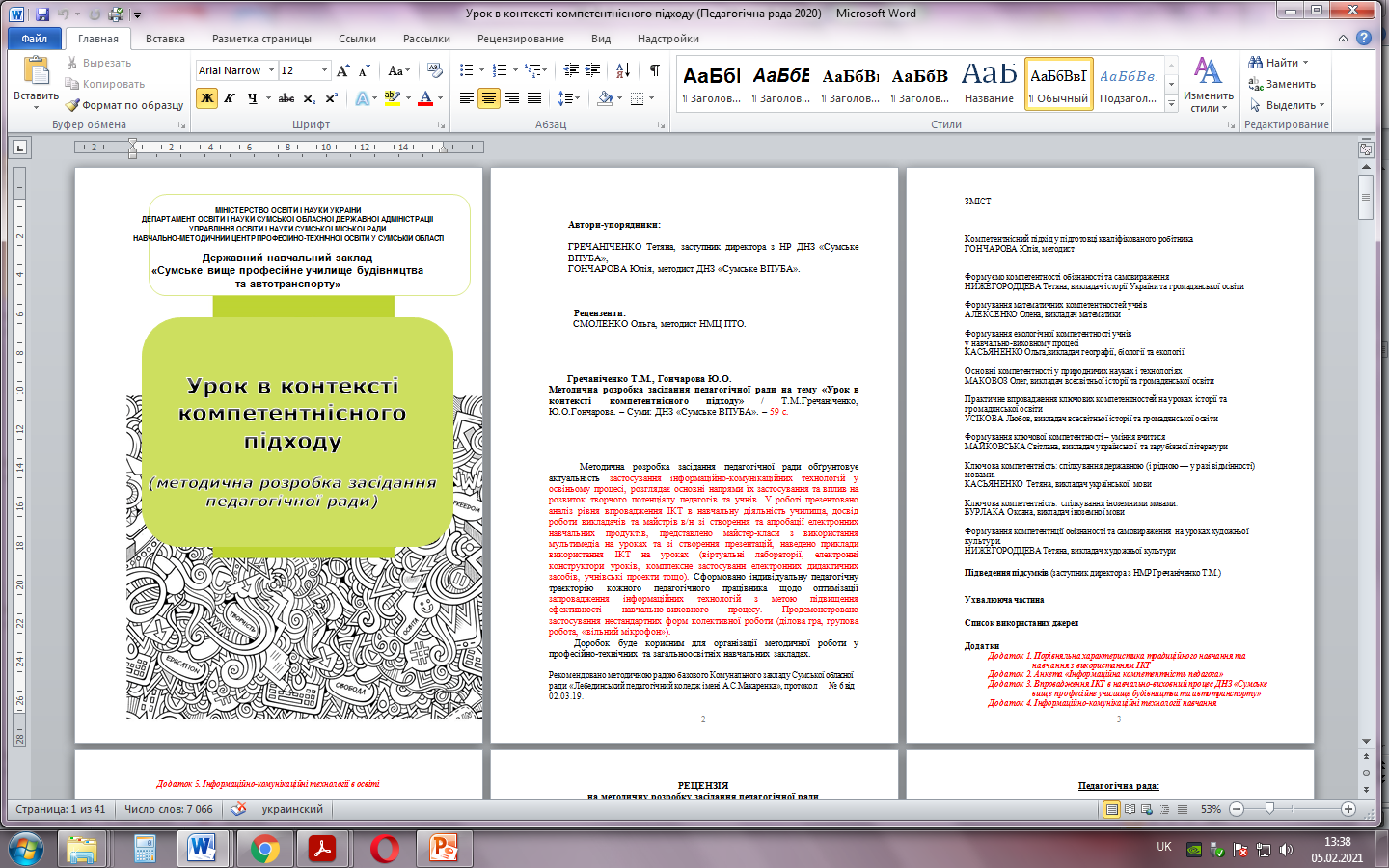 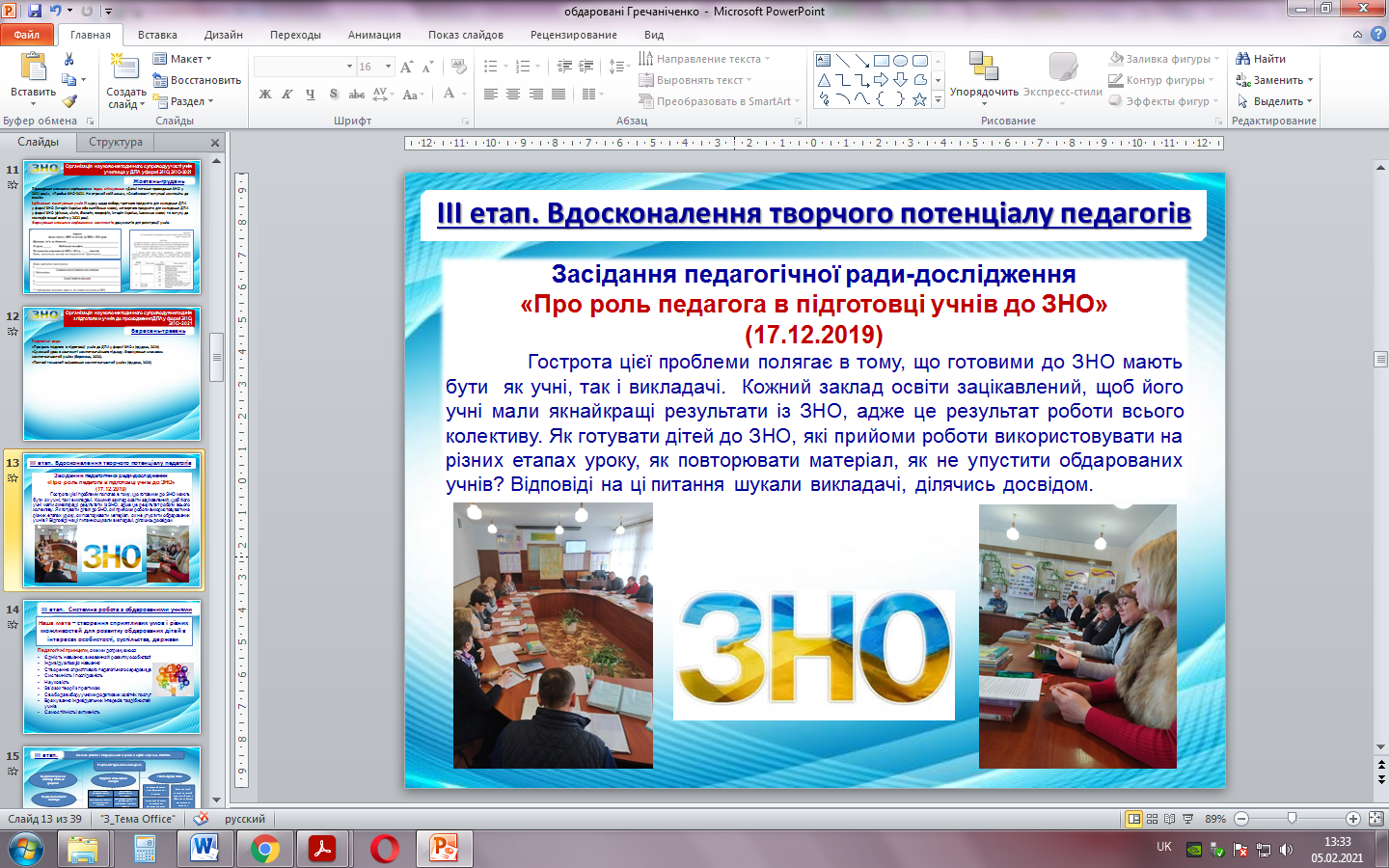 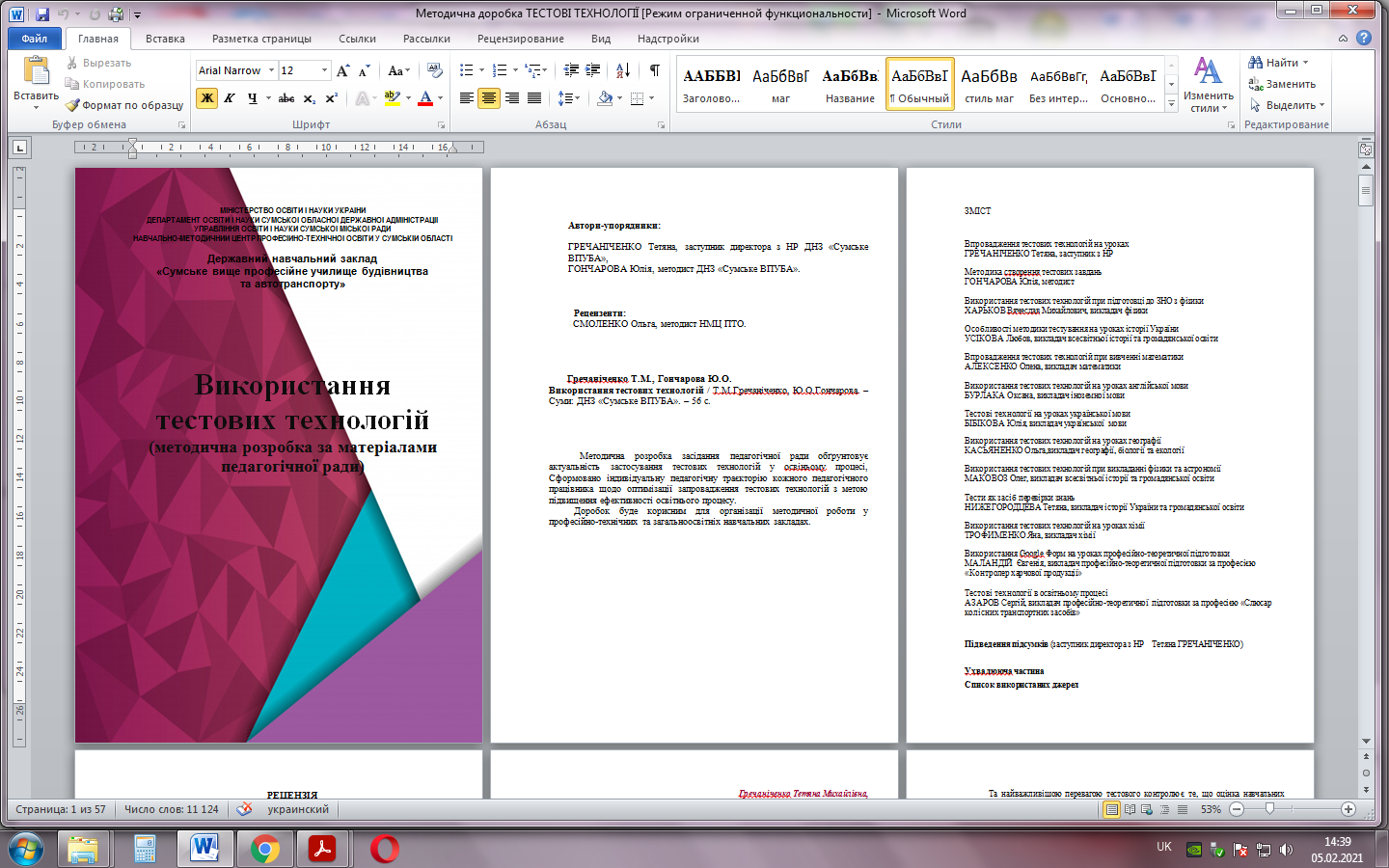 Організація  науково-методичного супроводу викладачів з підготовки учнів до проходження ДПА у формі ЗНО, ЗНО-2021
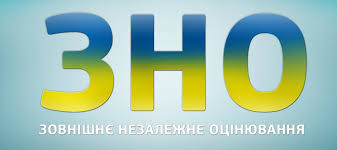 Заняття з елементами тренінгу з педагогами 
«Психологічний супровід здобувачів освіти при підготовці до ЗНО» 
(лютий 2020) 
	Будь-який іспит є стресовою ситуацією. Як вести себе викладачам, щоби психологічно підтримати учня, як працювати з учнями , враховуючи їхню індивідуальність? На ці питання викладачі отримали відповіді у ході заняття.
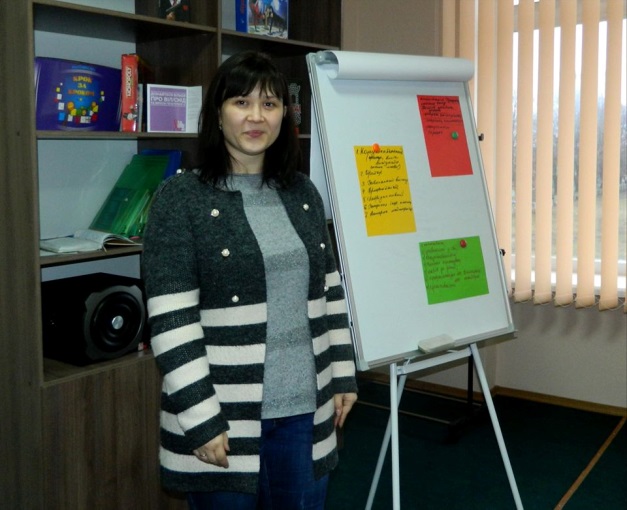 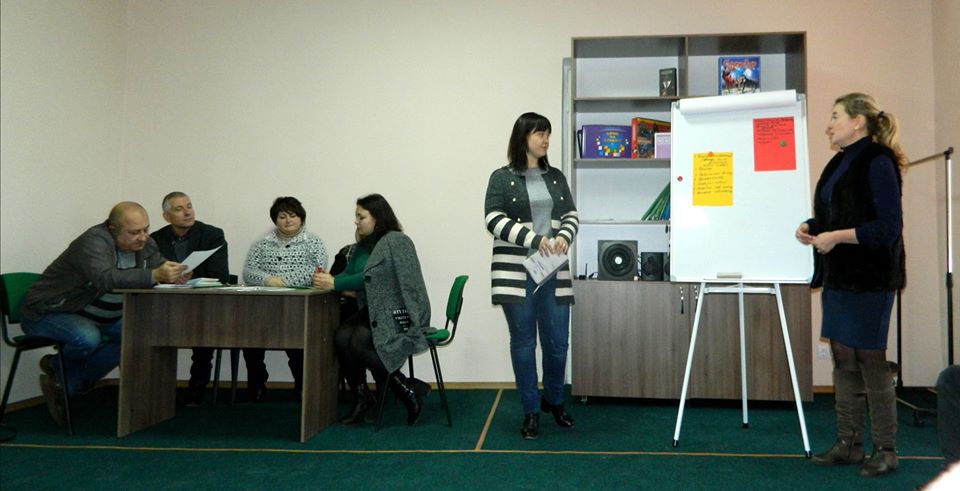 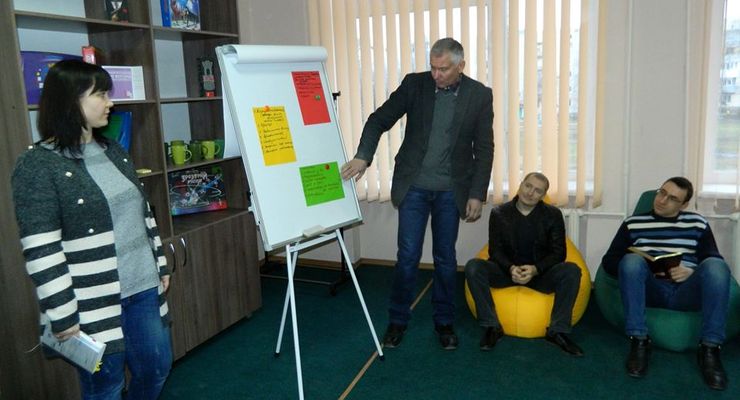 Організація  науково-методичного супроводу викладачів з підготовки учнів до проходження ДПА у формі ЗНО, ЗНО-2021
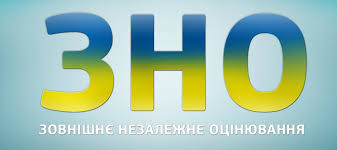 Заняття з елементами тренінгу 
«Використання технологій критичного мислення на уроках» (20.02.2020), 
де обговорено питання, яким має бути урок, побудований за технологією критичного мислення:
етапи уроку критичного мислення; 
інструменти формування критичного мислення в учнів; 
умови, створення яких здатне спонукати і стимулювати учнів до критичного мислення. 
За результатами тренінгу створено методичну розробку «Методика формування та розвитку критичного мислення».
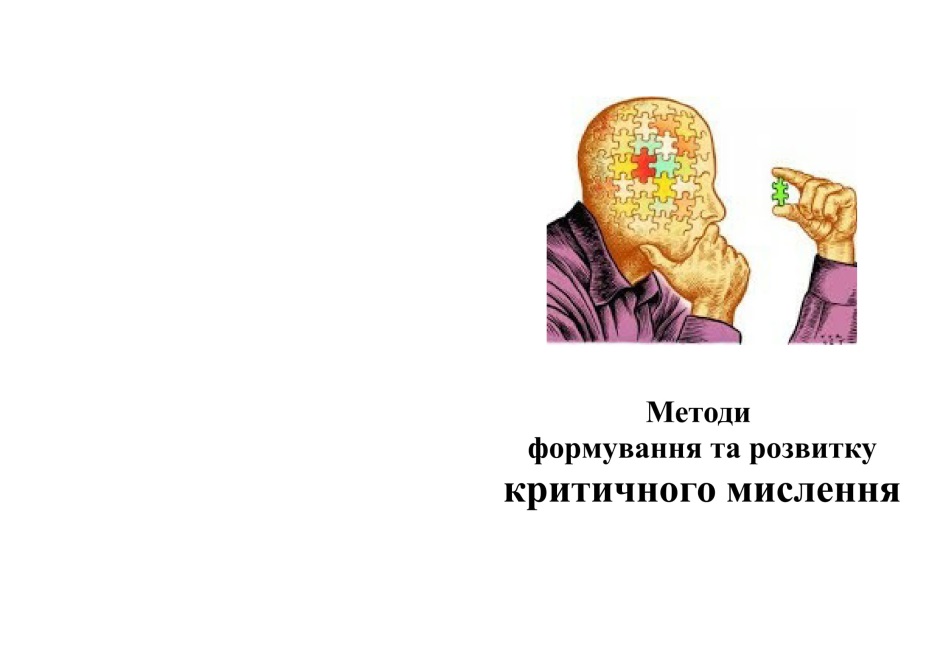 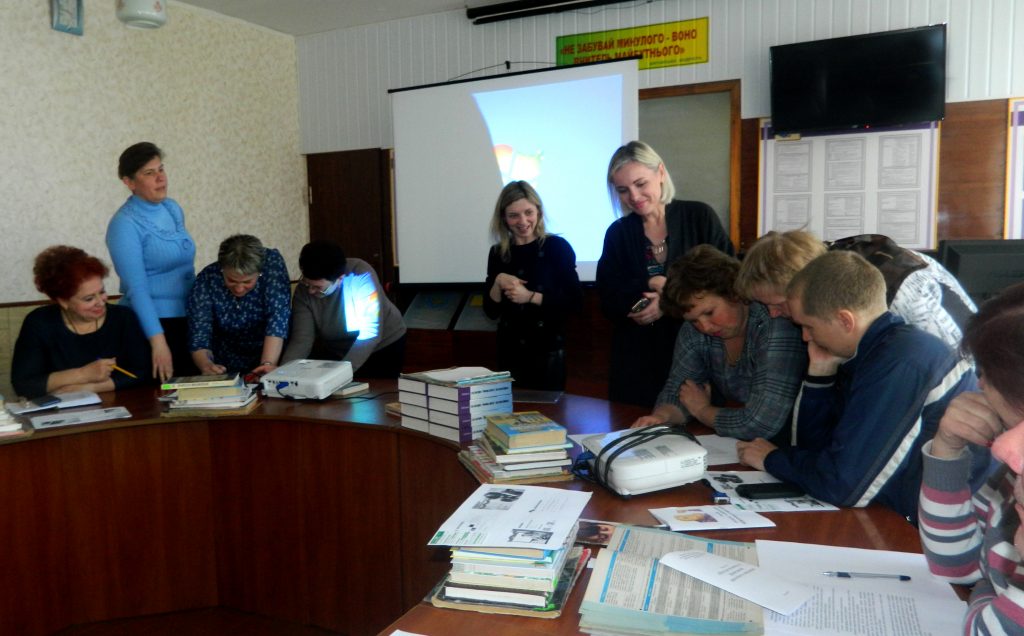 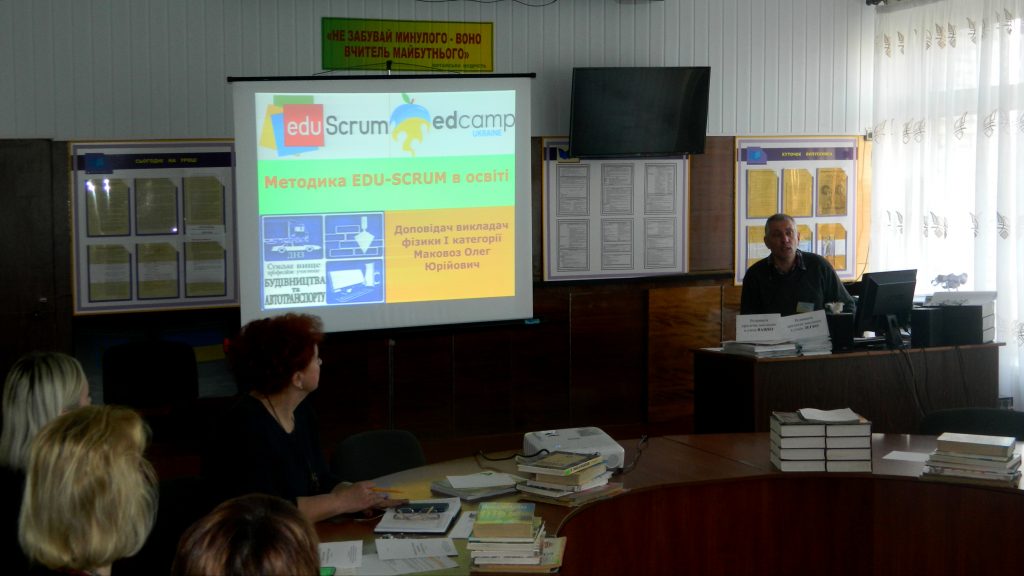 Організація  науково-методичного супроводу викладачів з підготовки учнів до проходження ДПА у формі ЗНО, ЗНО-2021
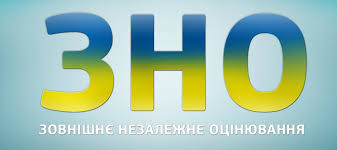 Спільне засідання членів методичних комісій суспільно-гуманітарного та природничо-математичного циклів у формі 
круглого столу з проблеми 
«Формування предметних і ключових компетентностей учнів» (02.03.2020)
Матеріали круглого столу допоможуть викладачам створити освітнє середовище для реалізації компетентнісного підходу до навчання, оцінити власну практику в контексті освітніх новацій, здійснити моніторинг розвитку учнів.
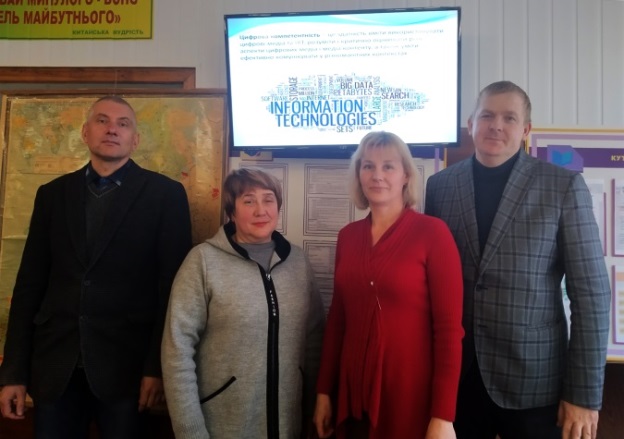 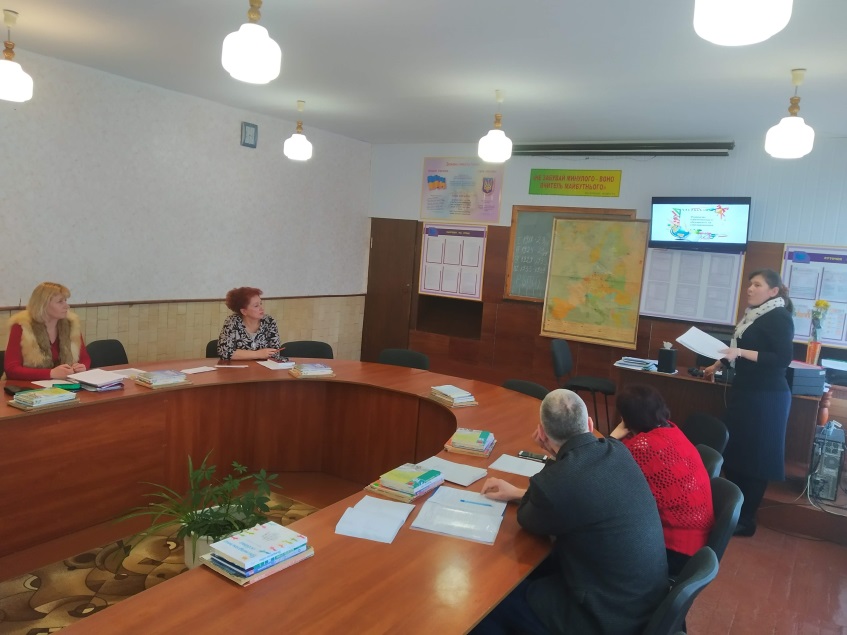 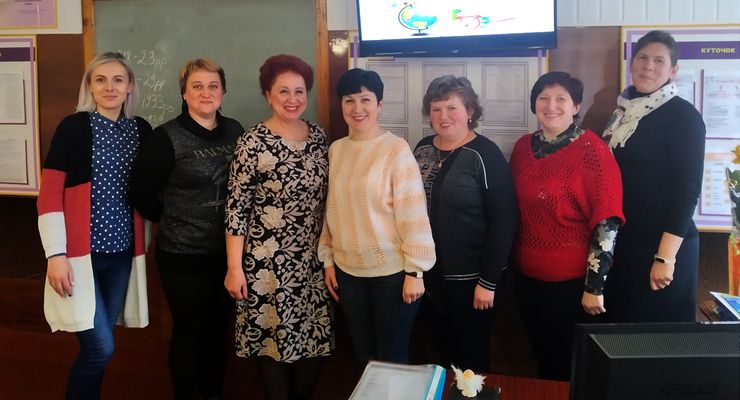 Організація  науково-методичного супроводу викладачів з підготовки учнів до проходження ДПА у формі ЗНО, ЗНО-2021
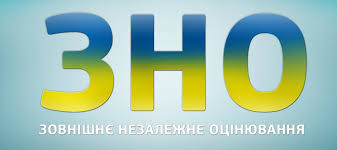 Спільне засідання методичних комісій загальноосвітнього напряму з елементами веб-квесту «Готуємо учнів до ЗНО» 
(лютий 2020 р.)
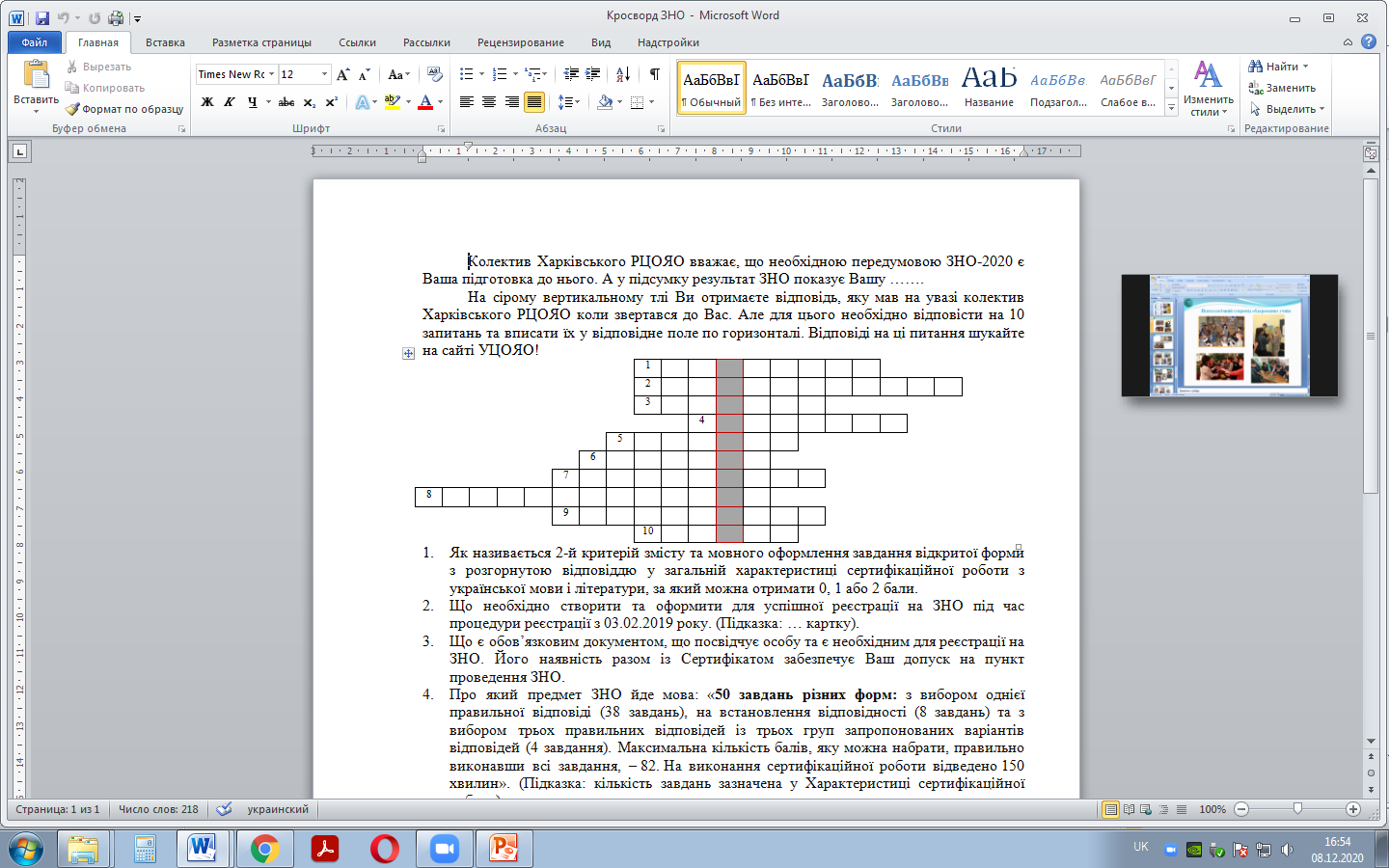 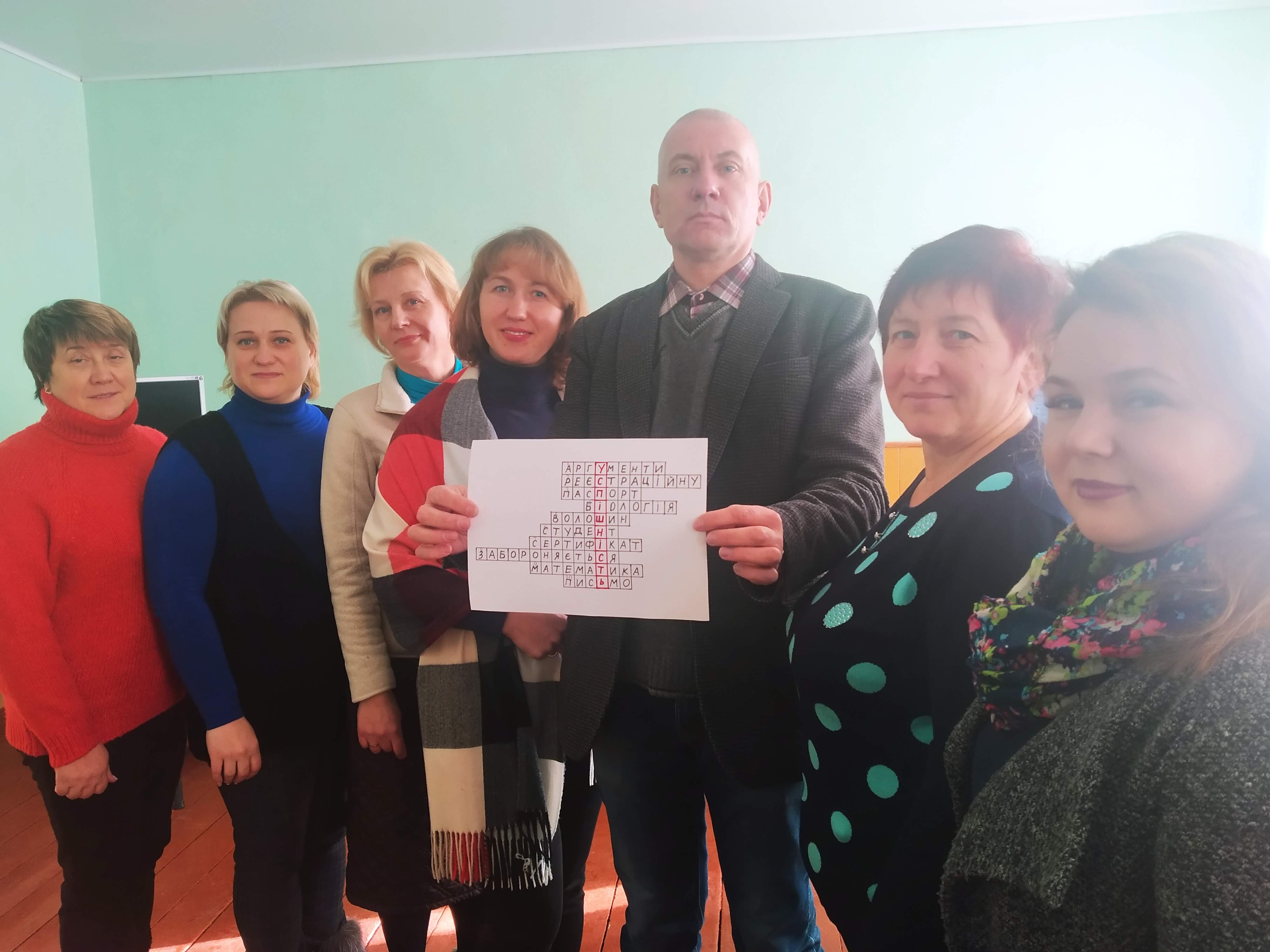 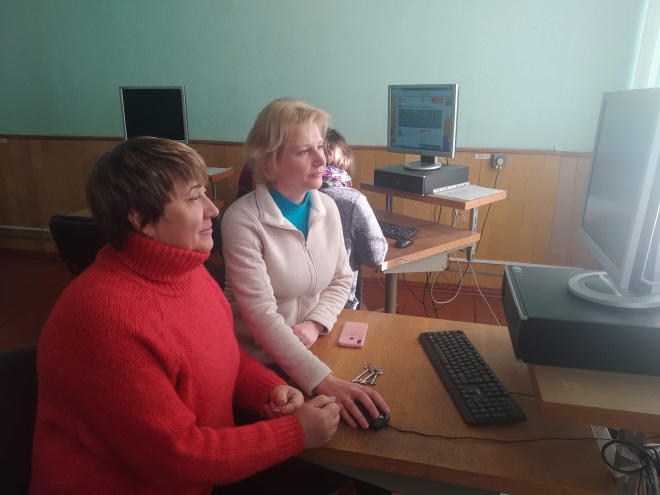 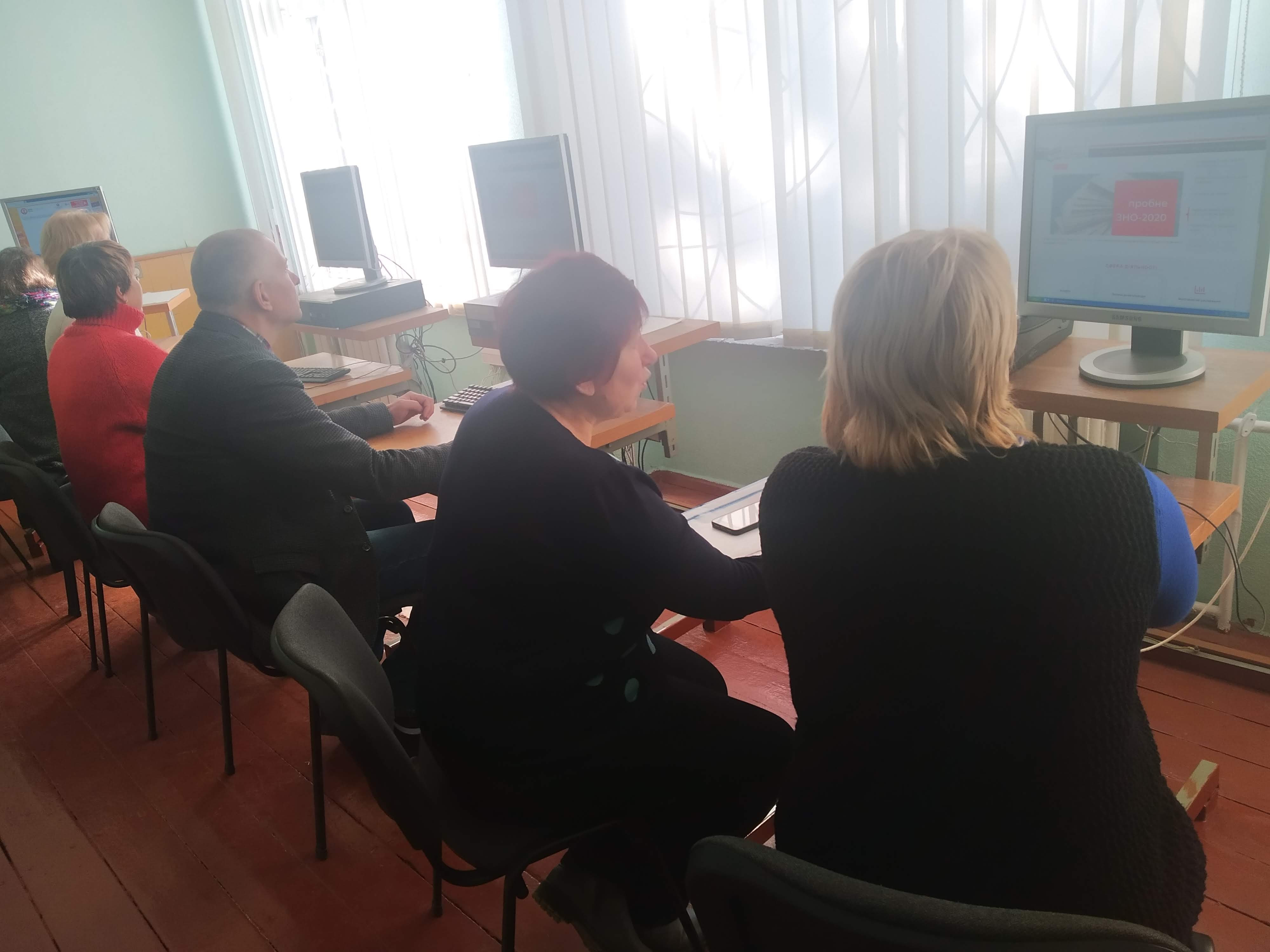 Організація  науково-методичного супроводу викладачів з підготовки учнів до проходження ДПА у формі ЗНО, ЗНО-2021
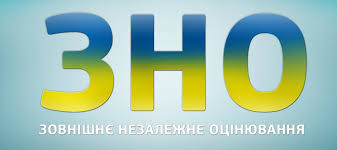 Спільне засідання методичних комісій загальноосвітнього напряму з елементами веб-квесту (лютий 2020 р.)
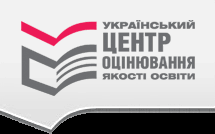 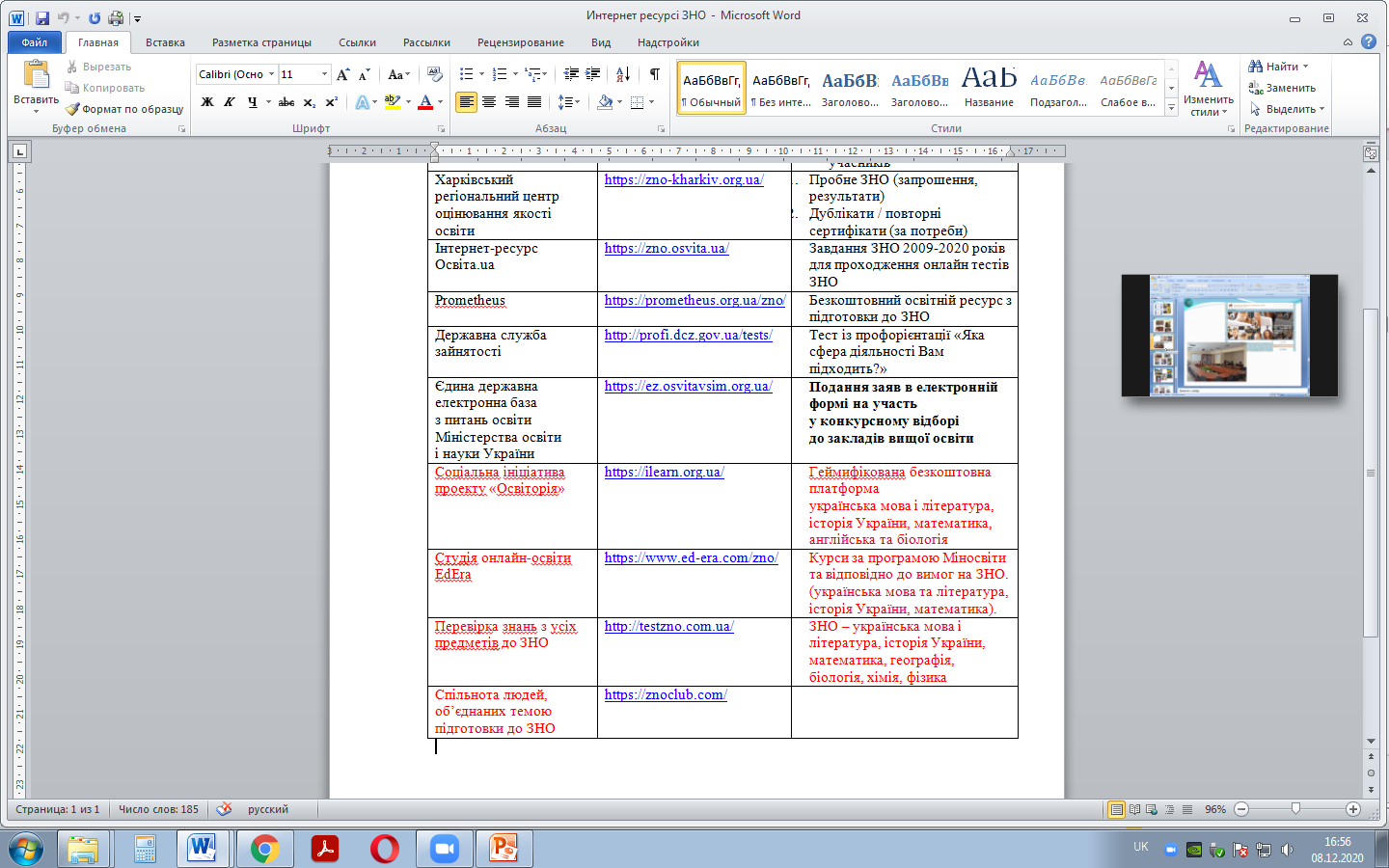 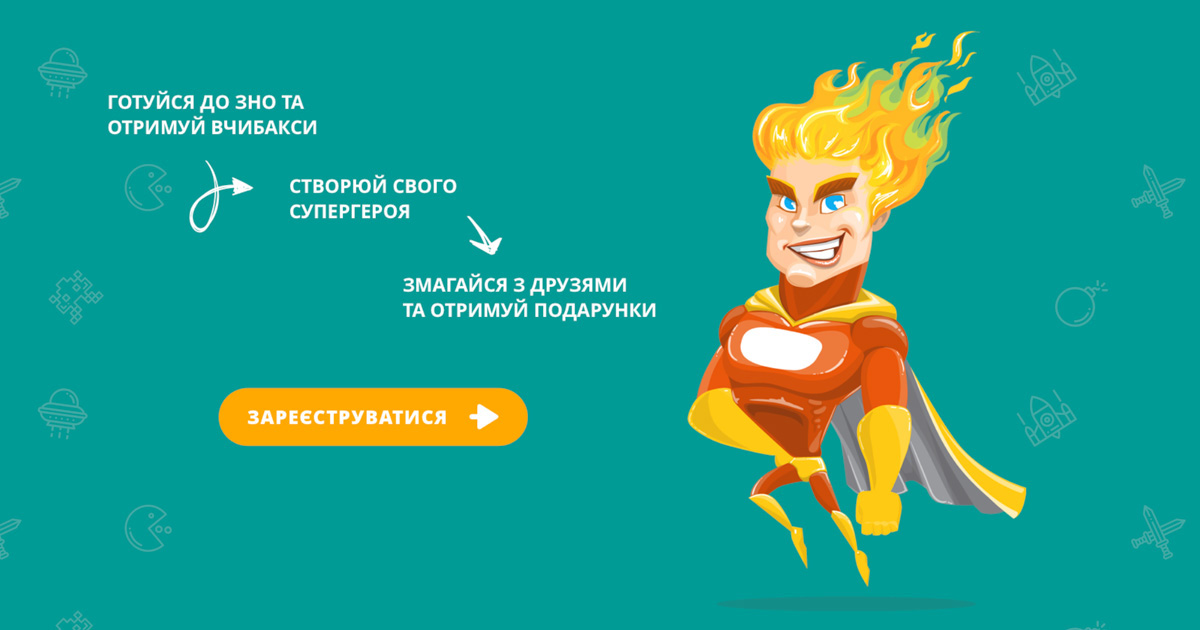 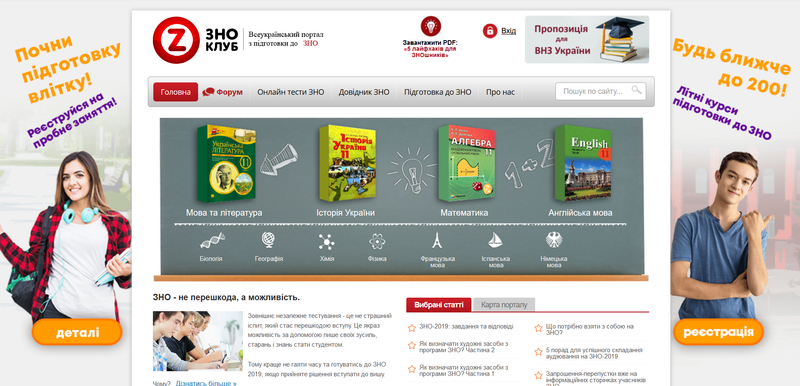 Організація  науково-методичного супроводу викладачів з підготовки учнів до проходження ДПА у формі ЗНО, ЗНО-2021
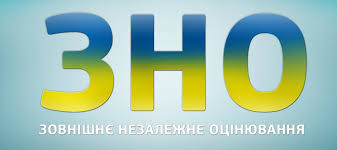 Організація майстер-класів з впровадження тестових технологій з застосуванням цифрових ресурсів (Classtime)
Організація проходження викладачами он-лайн тестів з предметів
Зустрічі з представниками ХРЦОЯО, участь у вебінарах НМЦ ПТО в Сумській області (методична нарада у форматі zoom- конференцій з метою актуалізації маркерів стратегії розвитку освітніх оцінювань та методологічних, змістових аспектів ЗНО-2021 (27.10., 06.11. 2020 за ініціативи ХРЦОЯО)
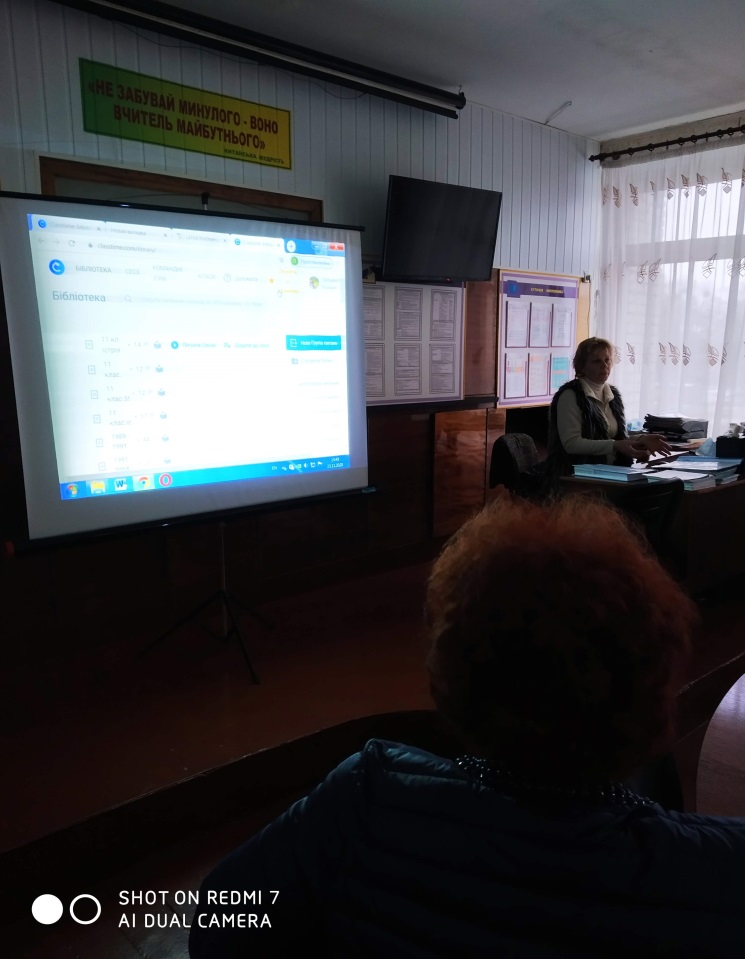 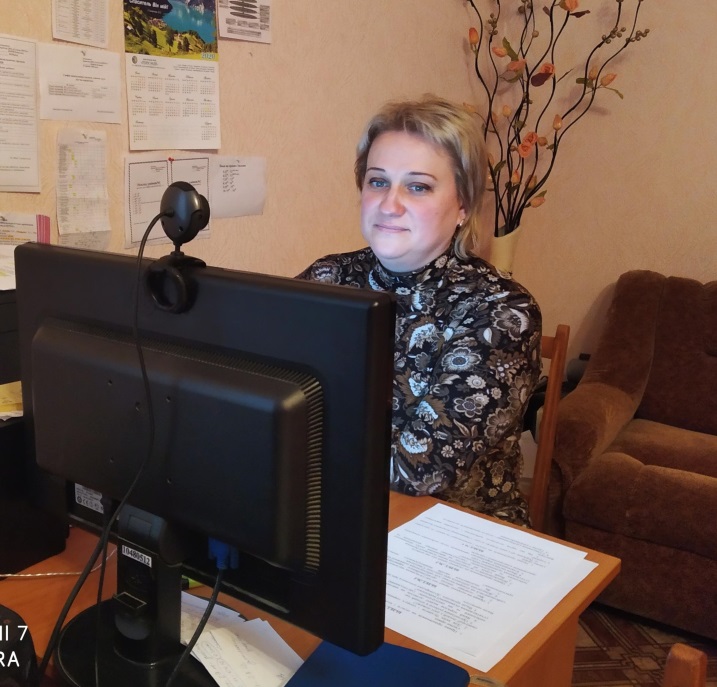 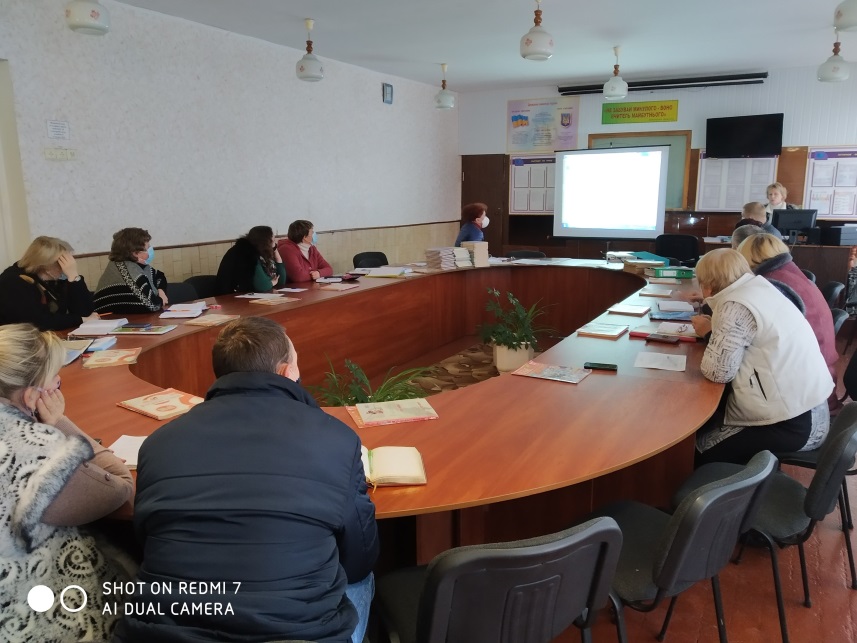 Організація  науково-методичного супроводу участі учнів училища у ДПА у формі ЗНО, ЗНО-2021
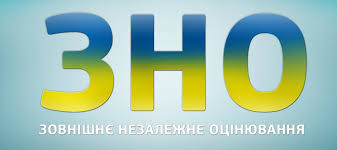 Уроки 
Підготовка учнів до ЗНО здійснюється на  уроках по наступних напрямах :
Інформаційна робота. В кабінетах щорічно оформляється інформаційний стенд, що відображає загальну інформацію, пов'язану із ЗНО, а також матеріали ЗНО з предмета: демонстраційний варіант ЗНО, інструкція по виконанню роботи, інструкція по заповненню бланків, методичні і психолого-педагогні особливості підготовки до здачі ЗНО (рекомендації для випускників), Календарний план ЗНО, графік консультативних занять з підготовка до ЗНО, список літератури і адреси сайтів.
Невід'ємним елементом підготовки до ЗНО являється навчання учнів заповненню бланків. Робота в цьому напрямі ведеться систематично.
Змістовна підготовка. Робота з тестами. Якомога більше тестів.
Психологічна  підготовка
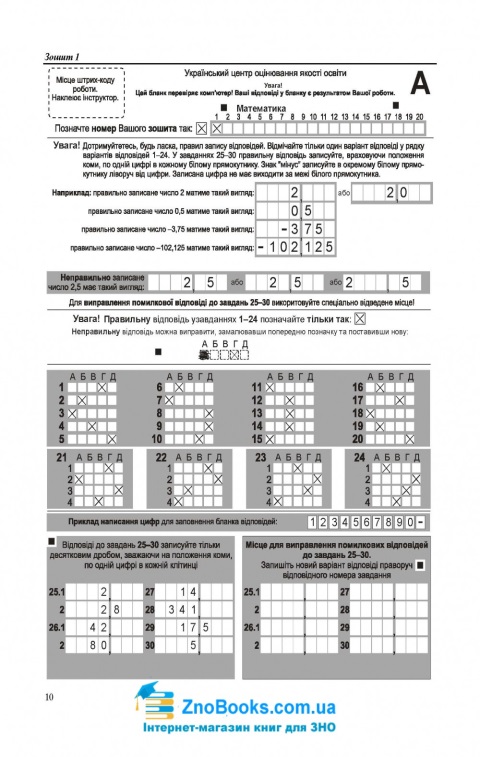 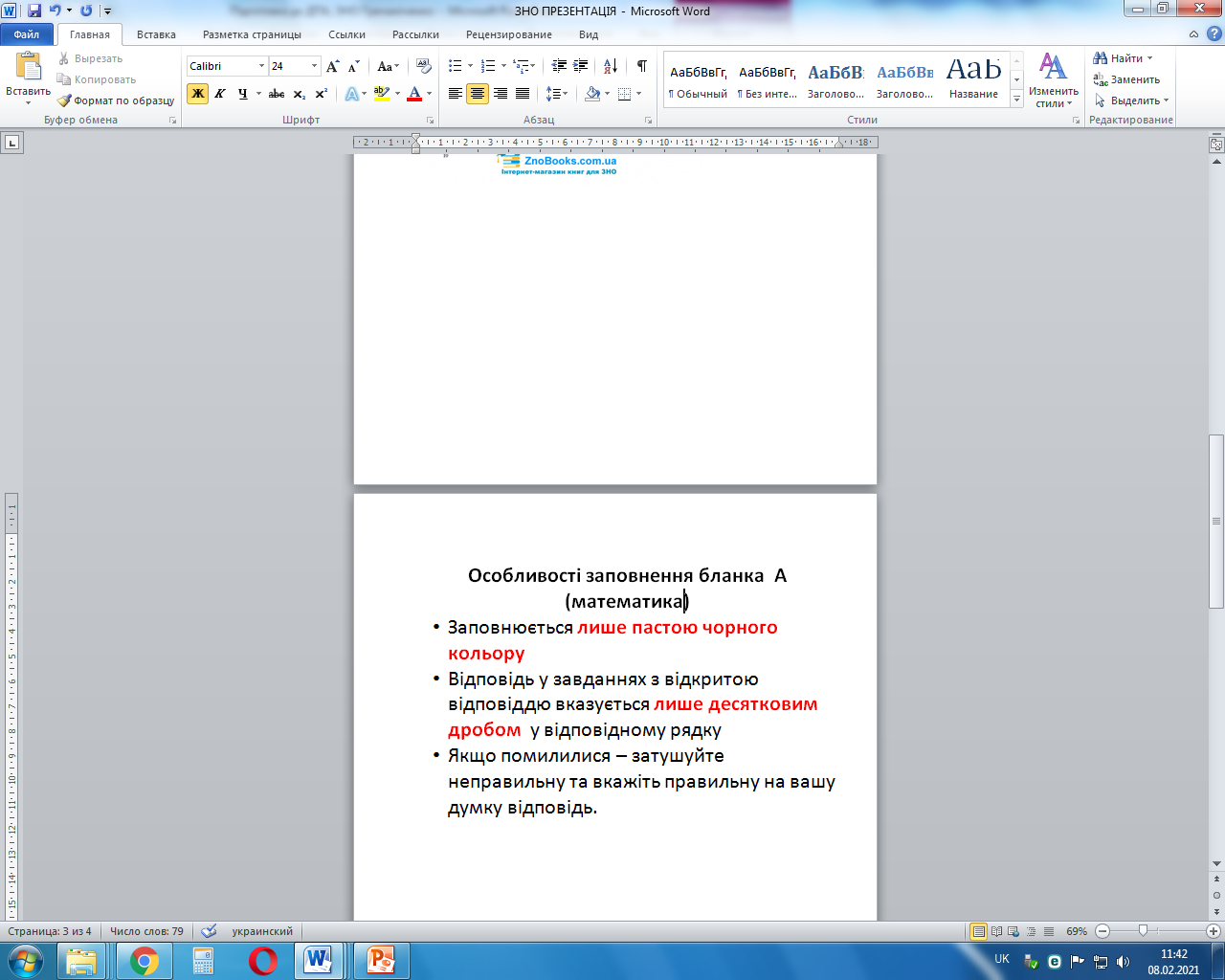 Організація  науково-методичного супроводу участі учнів училища у ДПА у формі ЗНО, ЗНО-2021
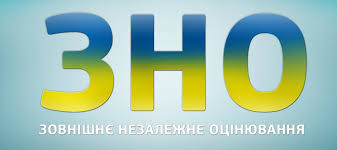 Факультативи (поглиблене вивчення предмета)
Консультації (індивідуальні і групові)
Он-лайн тестування з предметів
Участь у пробному тестуванні (платно)
Участь у пробному тестуванні (безкоштовно)
Тренінги з психологом
Консультативні заняття з учнями  по процедурі ЗНО 
Системне повторення навчального матеріалу 
      (з початку ІІ семестру)
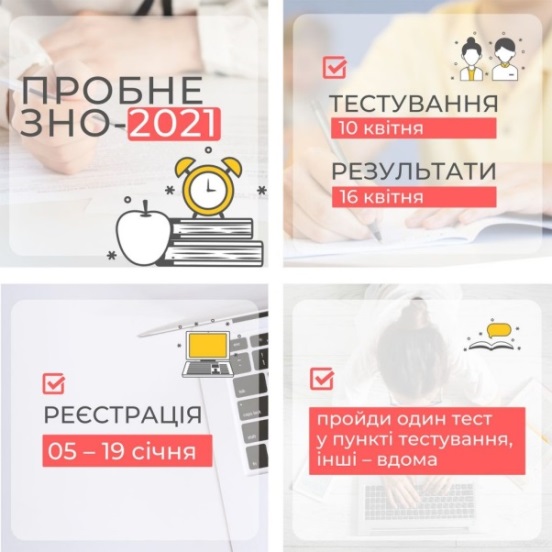 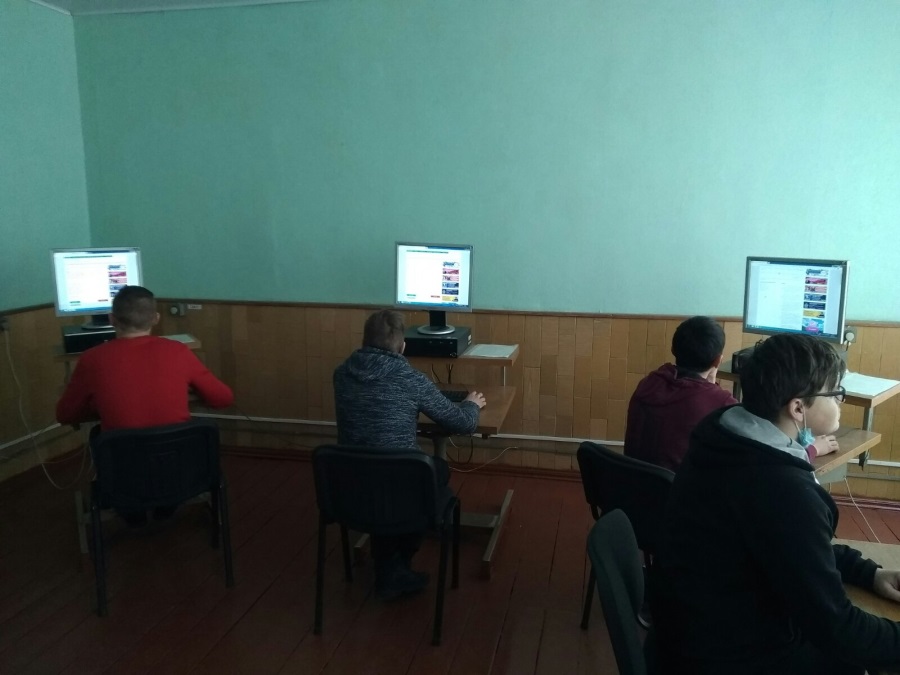 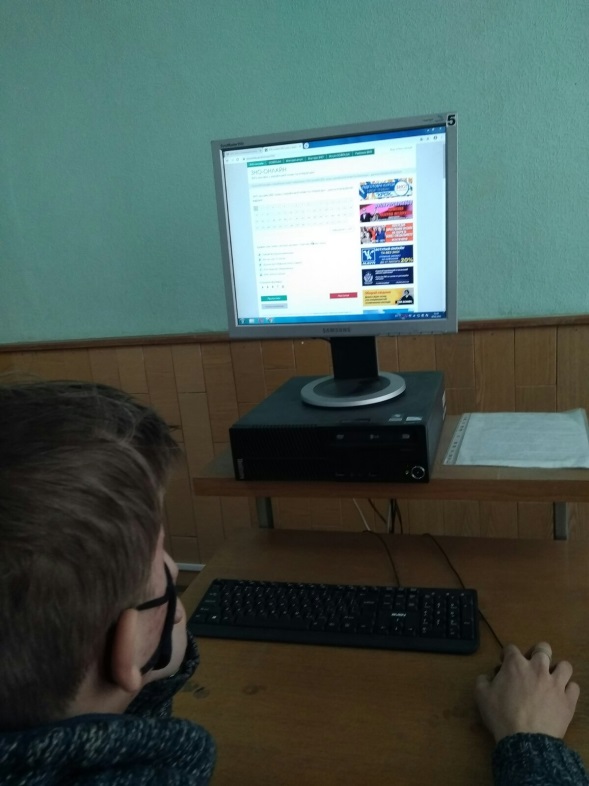 Організація  науково-методичного супроводу участі учнів училища у ДПА у формі ЗНО, ЗНО-2021
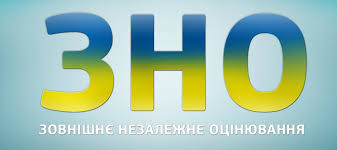 Участь учнів в онлайн-тестуванні з предметів
http://zno.ua/online-testi-zno.html  — безкоштовні онлайн тести ЗНО https://znoclub.com/online-testi-zno.html
http://zno-ua.net/  – сайт з онлайн-тестами минулих років ЗНО.
 http://zno.osvita.ua/ukrainian/  — пробні та реальні ЗНО, посортовані за роками.
http://ukrainetest.com.ua/  — онлайн-тести з різних предметів.
http://testzno.com.ua/ —    безкоштовні онлайн тестування згідно вимог ЗНО 2021 з наступних навчальних предметів: українська мова і література, історія України, математика, географія, біологія, хімія, фізика
https://www.iznotest.info/  тематичні тренувальні тести для підготовки до ЗНО з усіх предметів
https://www.znonasharu.org.ua/tests  онлайн тестування згідно вимог ЗНО 2021
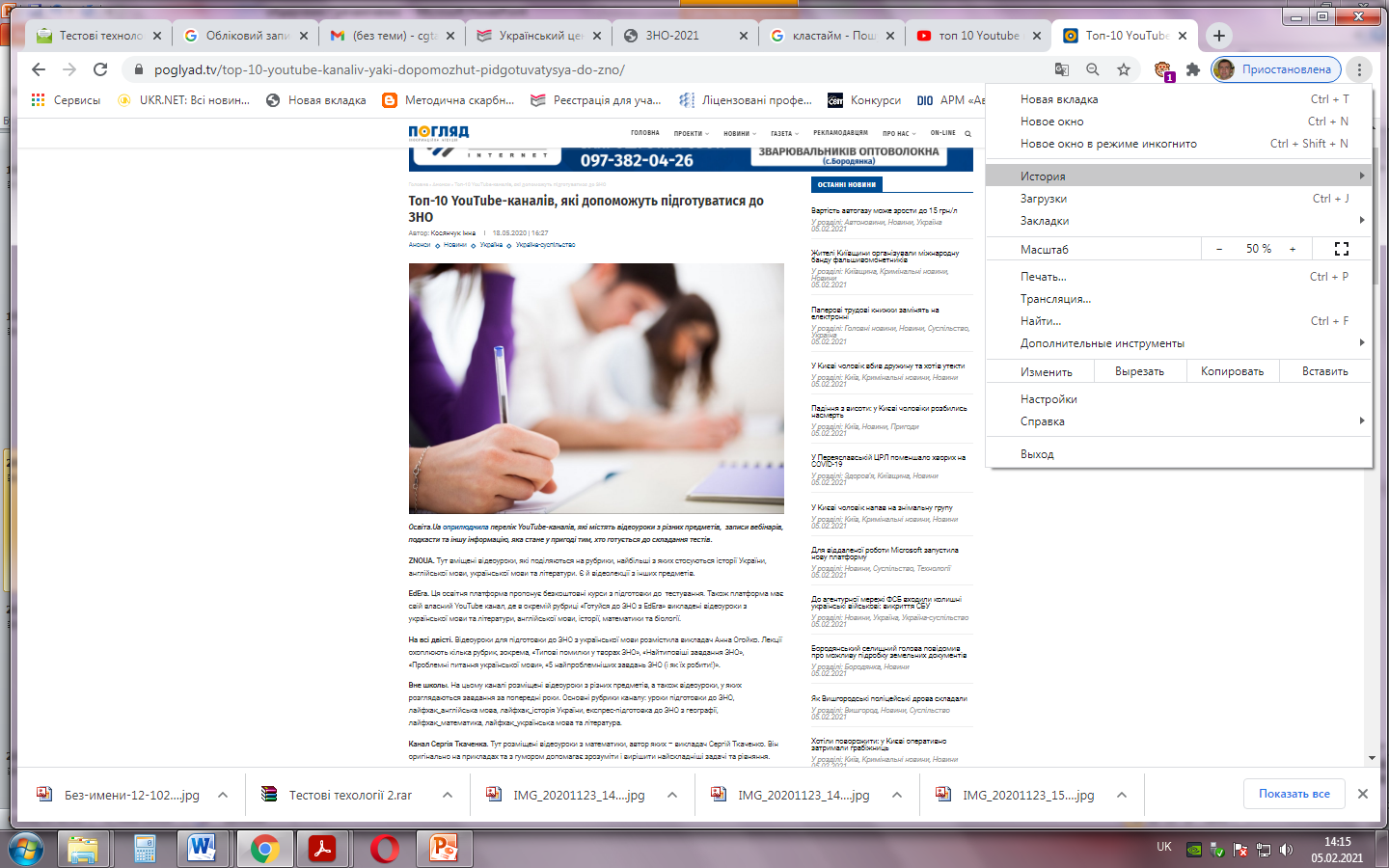 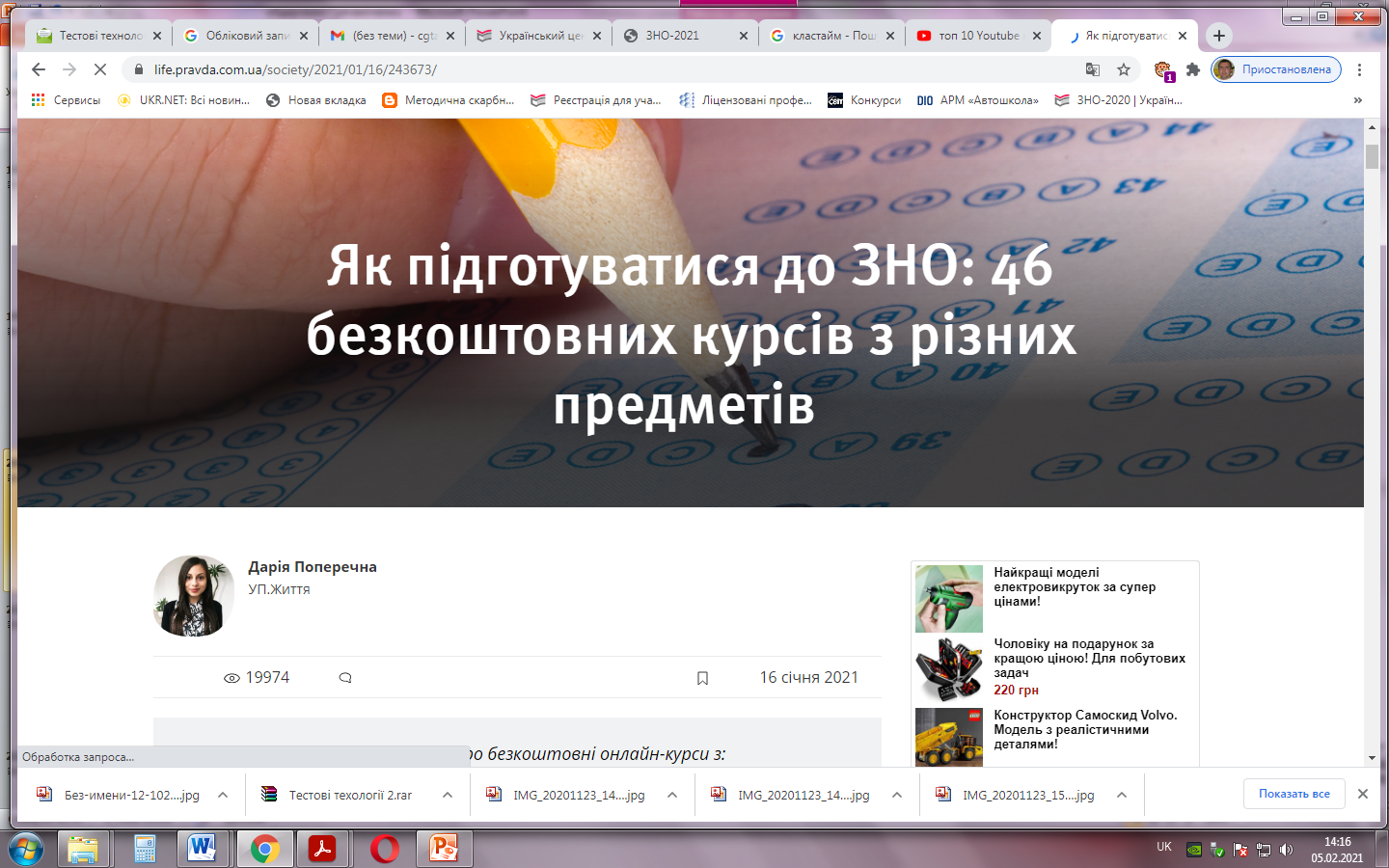 Організація  науково-методичного супроводу участі учнів училища у ДПА у формі ЗНО, ЗНО-2021
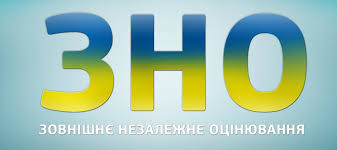 Реєстрація випускників на пробне ЗНО (січень)
Реєстрація випускників до проходження ДПА у формі ЗНО, ЗНО-2021 (лютий)
Надсилання комплекту документів на ХРЦОЯО (до 19 лютого)
Участь учнів у пробному ЗНО (квітень )
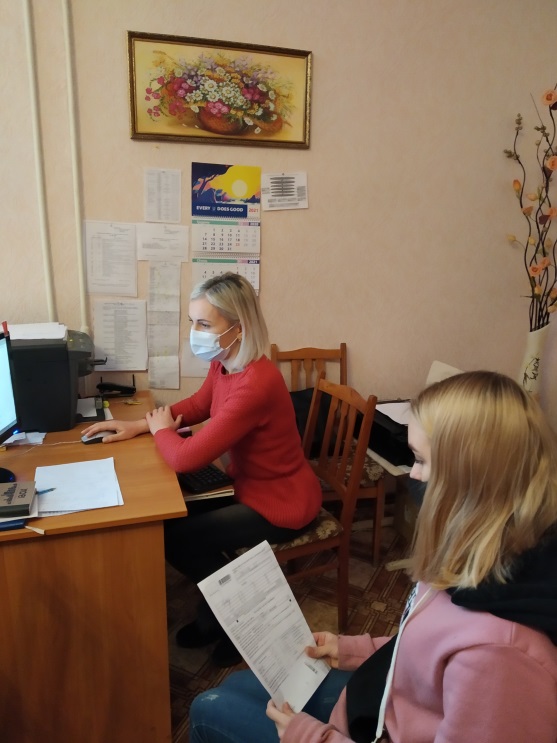 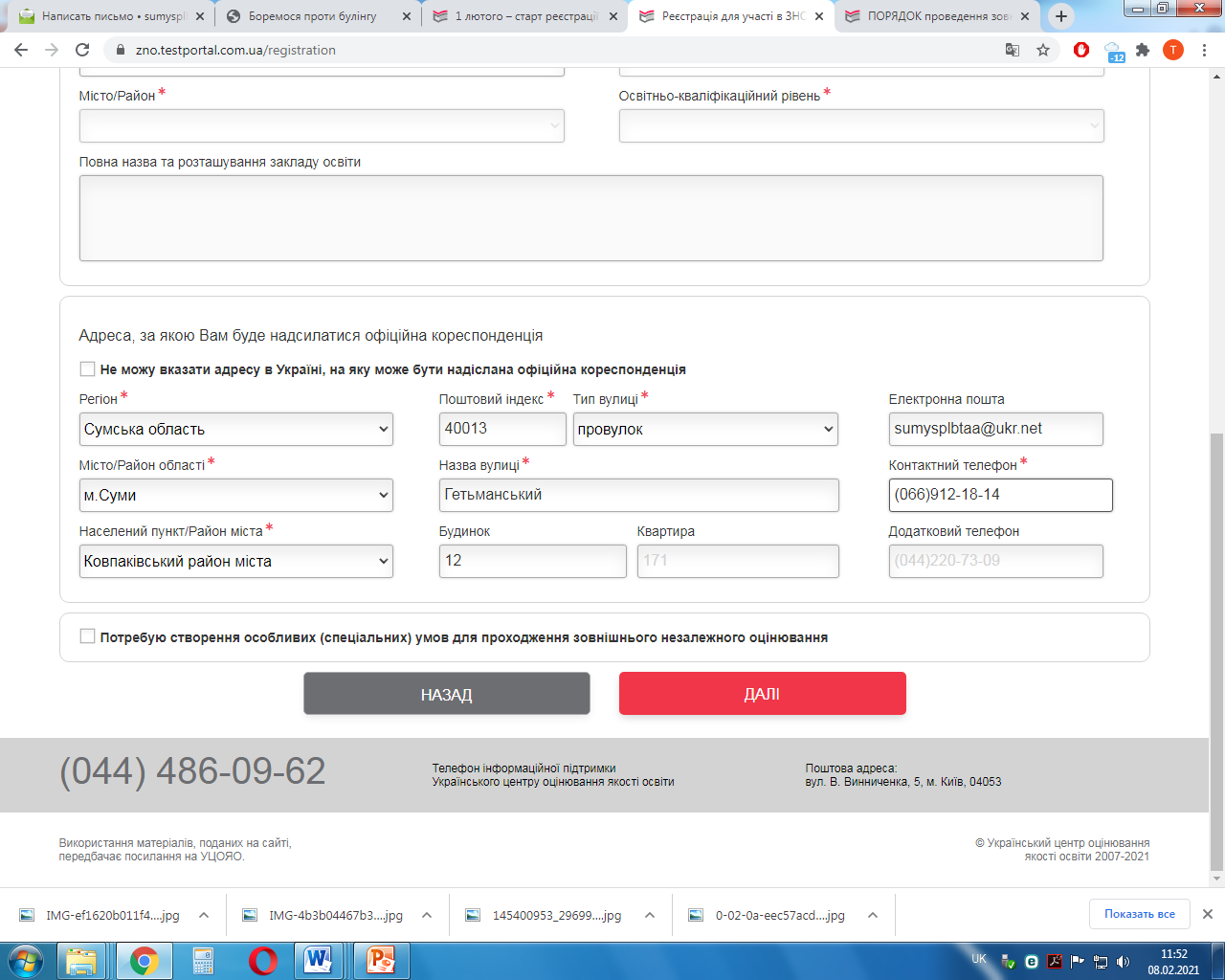 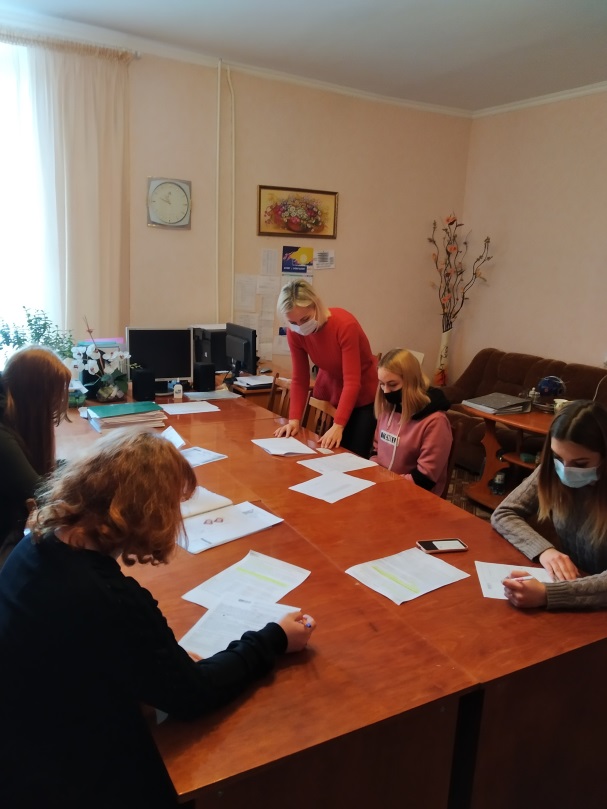 Організація  контролю за підготовкою учнів училища до проходження ДПА у формі ЗНО, ЗНО-2021
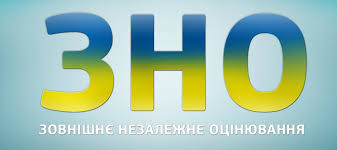 Наради при директорові (інформація заступника директора з НР)

Оперативний контроль за роботою викладачів

Вивчення стану викладання предметів, що передбачаються як обов’язкові складові ДПА у формі ЗНО

Тематичний контроль:
	Впровадження тестових технологій навчання на різних етапах уроку та в 	позаурочний час
	Впровадження ІКТ в освітній процес
	Організація факультативних занять
	Організація консультацій (індивідуальних і групових)
	Організація системного повторення матеріалу
Моніторинг навчальних досягнень учнів 
Контроль за роботою методичних комісій
Контроль за роботою класних керівників
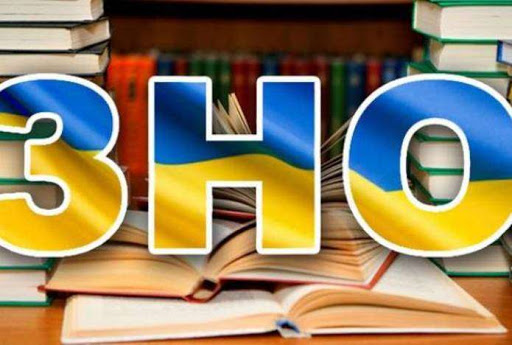 Організація  контролю за підготовкою учнів училища до проходження ДПА у формі ЗНО, ЗНО-2021
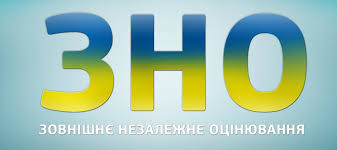 І семестр 
Наказ, який підсумовує роботу педагогічного колективу щодо підготовки учнів до ДПА у формі ЗНО, ЗНО у І семестрі 2020/2021 навчального року (№515-ОД від 28.12.2020 «Про роботу з підготовки учнів до ДПА у формі ЗНО, ЗНО у І семестрі 2020/2021 н.р.»).

ІІ семестр
Наказ, який підсумовує роботу педагогічного колективу щодо підготовки учнів до ДПА у формі ЗНО, ЗНО у 2020/2021 навчальному році
Звіт «Про результати участі учнів у проходженні ДПА у формі ЗНО, ЗНО-2021».
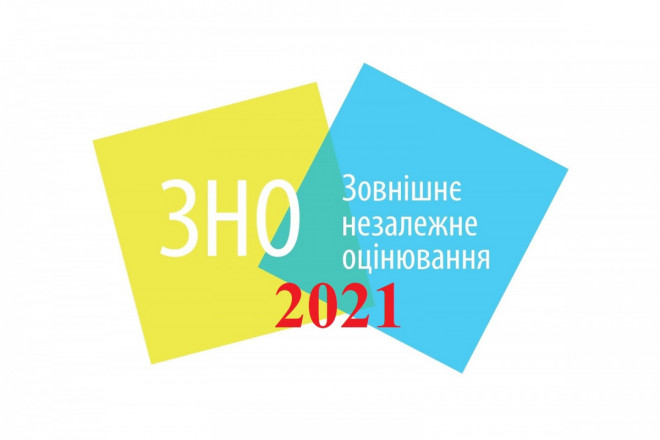 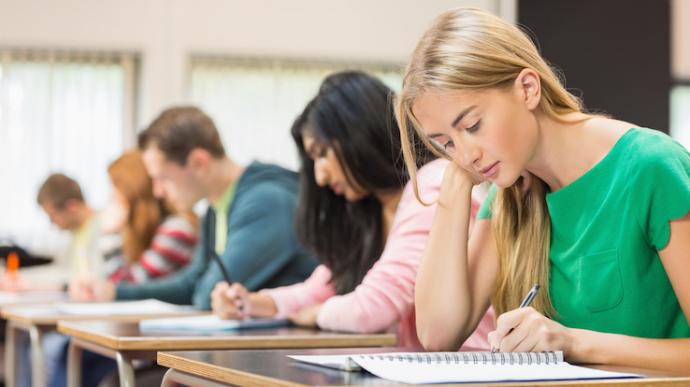 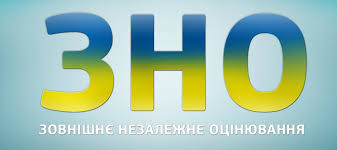 Дякую за увагу!